Подпорожский  р-н
ИНФОРМАЦИОННЫЕ МАТЕРИАЛЫ ПО ОСАДКАМ И ПОРЫВАМ ВЕТРА НА ТЕРРИТОРИИ
ЛЕНИНГРАДСКОЙ ОБЛАСТИ (РИСК НАРУШЕНИЯ ЭЛЕКТРОСНАБЖЕНИЯ НА 28.02.2021)
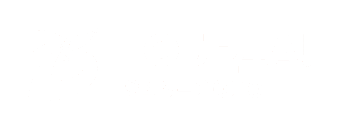 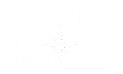 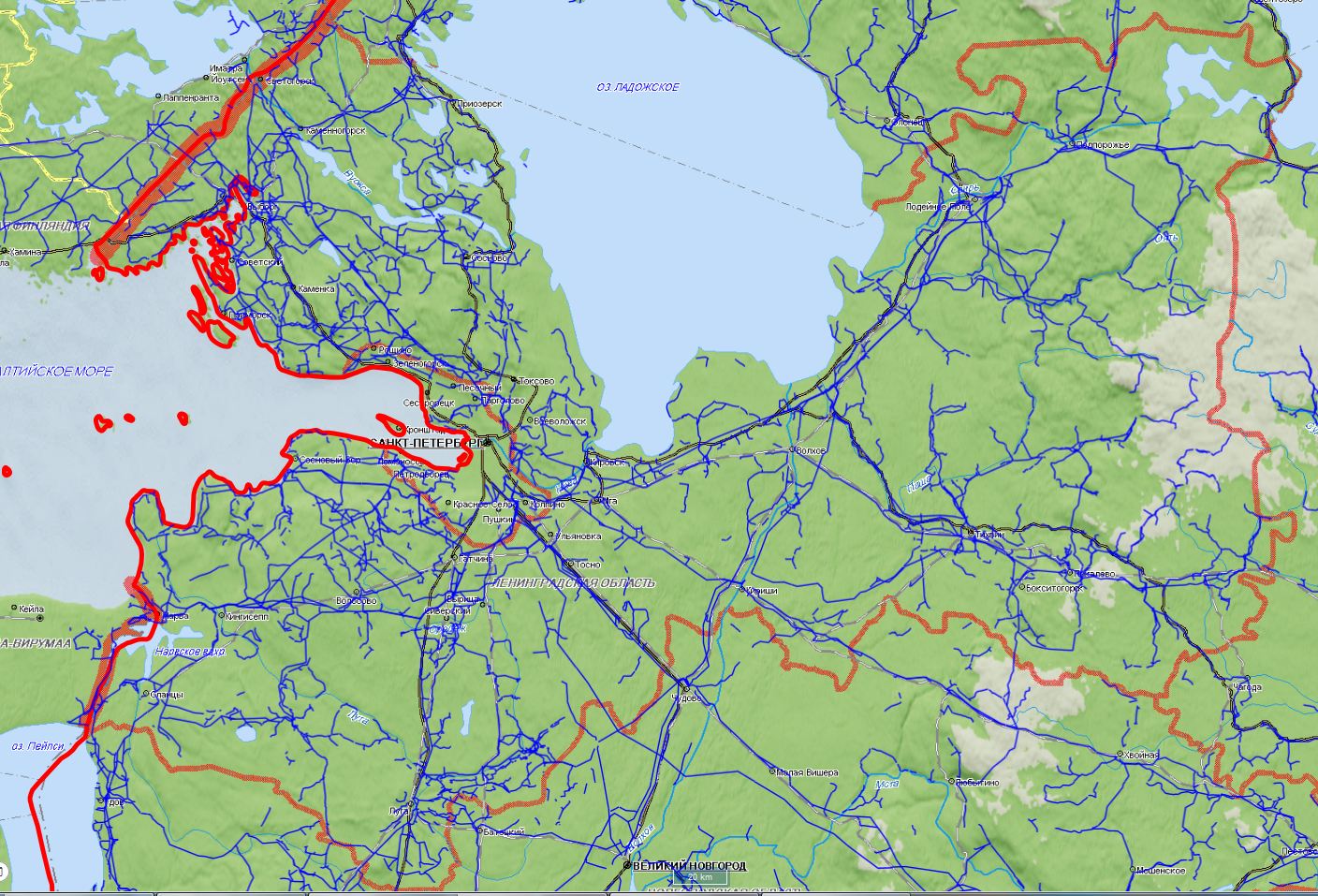 Ломоносовский  р-н
Бокситогорский  р-н
Всеволожский  р-н
Киришский  р-н
Приозерский  р-н
Лодейнопольский  р-н
Кингисеппский  р-н
Волосовский  р-н
Кировский  р-н
Тихвинский  р-н
Тосненский  р-н
Гатчинский  р-н
Сланцевский   р-н
Лужский  р-н
Волховский  р-н
Выборгский р-н
0,2
7
6
9
1
1,4
7
3
5
3,2
0,2
0,1
2,2
0
1,1
2,5
6
2,1
3,2
8
10
8
8
5
2,5
7
2,4
9
1,3
2,4
7
8
8
7
Сосновоборский ГО
1,7
7
3556,4/1374
1854,7/495
869,5/244
15425/61702
7231/28924
70%
70%
1491,1/357
7229/28916
70%
50309/171239
2565,3/1482
68%
88680/354723
65%
1544,4/649
1238,7/394
22543/90174
17476/69905
1163,9/362
70%
140,6/687
70%
12504/50019
17962/71850
2228,5/14
533,390/179
65%
70%
26424/105698
67720/1520
1566,5/548
65%
68%
866,571/302
19709/78839
2766,2/972
15614/62456
65%
61063/24425
688,0/569
2545,6/736
70%
12918/51675
65%
32440/129761
Условные обозначения
65%
70%
677,7/204
10697/42791
- прогноз нарушения ЛЭП
1041,0/823
68%
- кол-во домов /населения
- линии электропередач 110 кВт
19/330
18219/72879
- протяженность ЛЭП/ТП (шт.)
321/20
- износ электроэнергетических                     систем
70%
14:00 27.02.2021
исп. ЦУКС ГУ МЧС по Ленинградской области
АРМ № 9 Морозова Т.В.
тел. 3930-1251
использовались: АИУС РСЧС, Gismeteo
60%
- муниципальное образование
Киришский р-н
ИНФОРМАЦИОННЫЕ МАТЕРИАЛЫ ПО ОСАДКАМ И ПОРЫВАМ ВЕТРА НА ТЕРРИТОРИИ
ЛЕНИНГРАДСКОЙ ОБЛАСТИ (РИСК НАРУШЕНИЯ ЭЛЕКТРОСНАБЖЕНИЯ НА 28.02.2021)
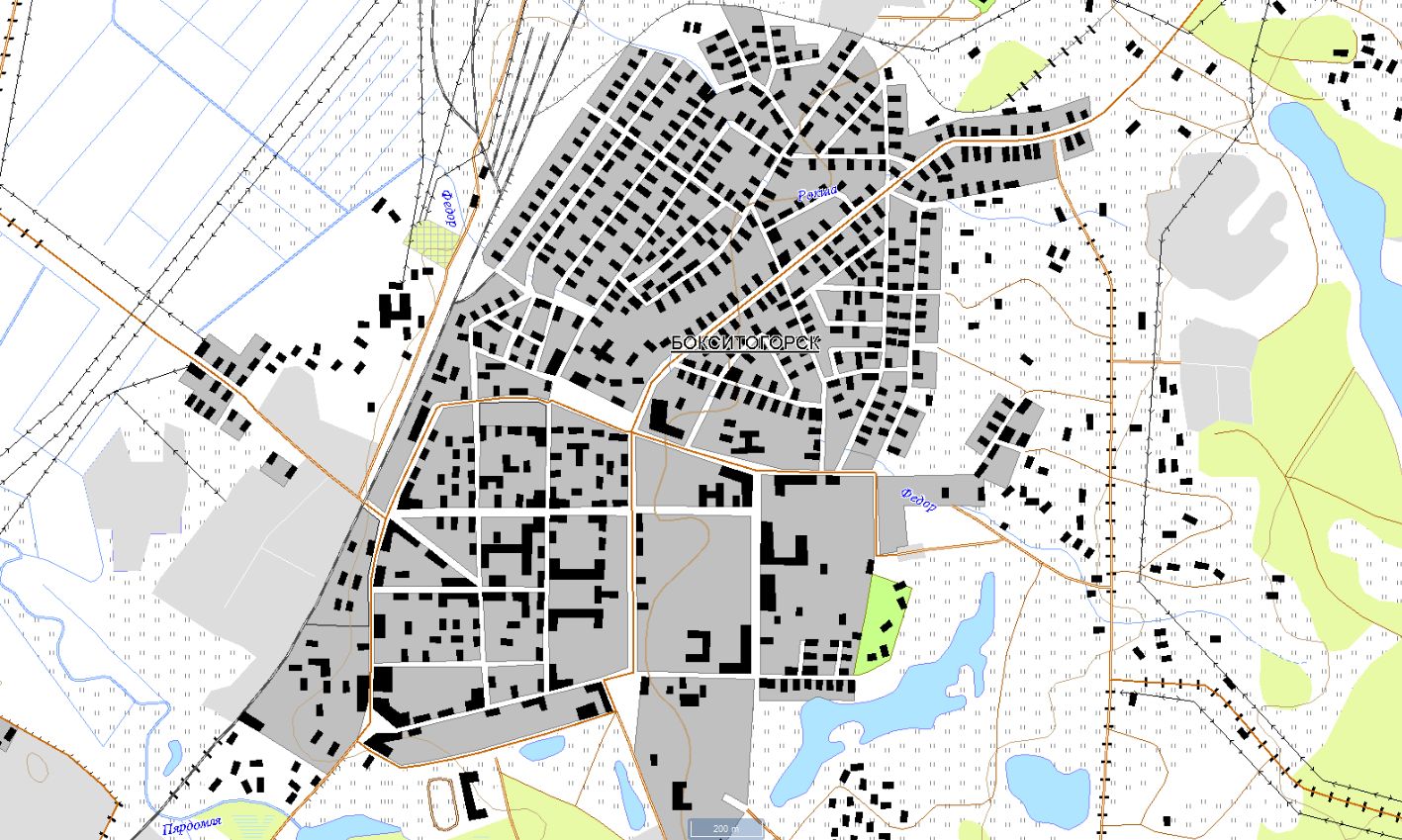 Трехмерная модель участка
Бокситогорский р-н
1620,185/339
0,2
7
70%
12504/50019
Бокситогорск
Условные обозначения
- количество осадков, мм
20
- порывы ветра, м/с
3
- пожарно-спасательные формирования
- социально-значимый объект
- кол-во домов /населения
- больница
- линии электропередач 110 кВт
19/330
14:00 27.02.2021
исп. ЦУКС ГУ МЧС по Ленинградской области
АРМ № 9 Морозова Т.В.
тел. 3930-1251
использовались: АИУС РСЧС, Google Earth
масштаб 1:72 000
- протяженность ЛЭП/ТП (шт.)
321/20
- износ электроэнергетических систем
60%
- муниципальное образование
МР Бокситогорский
ИНФОРМАЦИОННЫЕ МАТЕРИАЛЫ ПО ОСАДКАМ И ПОРЫВАМ ВЕТРА НА ТЕРРИТОРИИ
ЛЕНИНГРАДСКОЙ ОБЛАСТИ (РИСК НАРУШЕНИЯ ЭЛЕКТРОСНАБЖЕНИЯ НА 28.02.2021)
Трехмерная модель участка
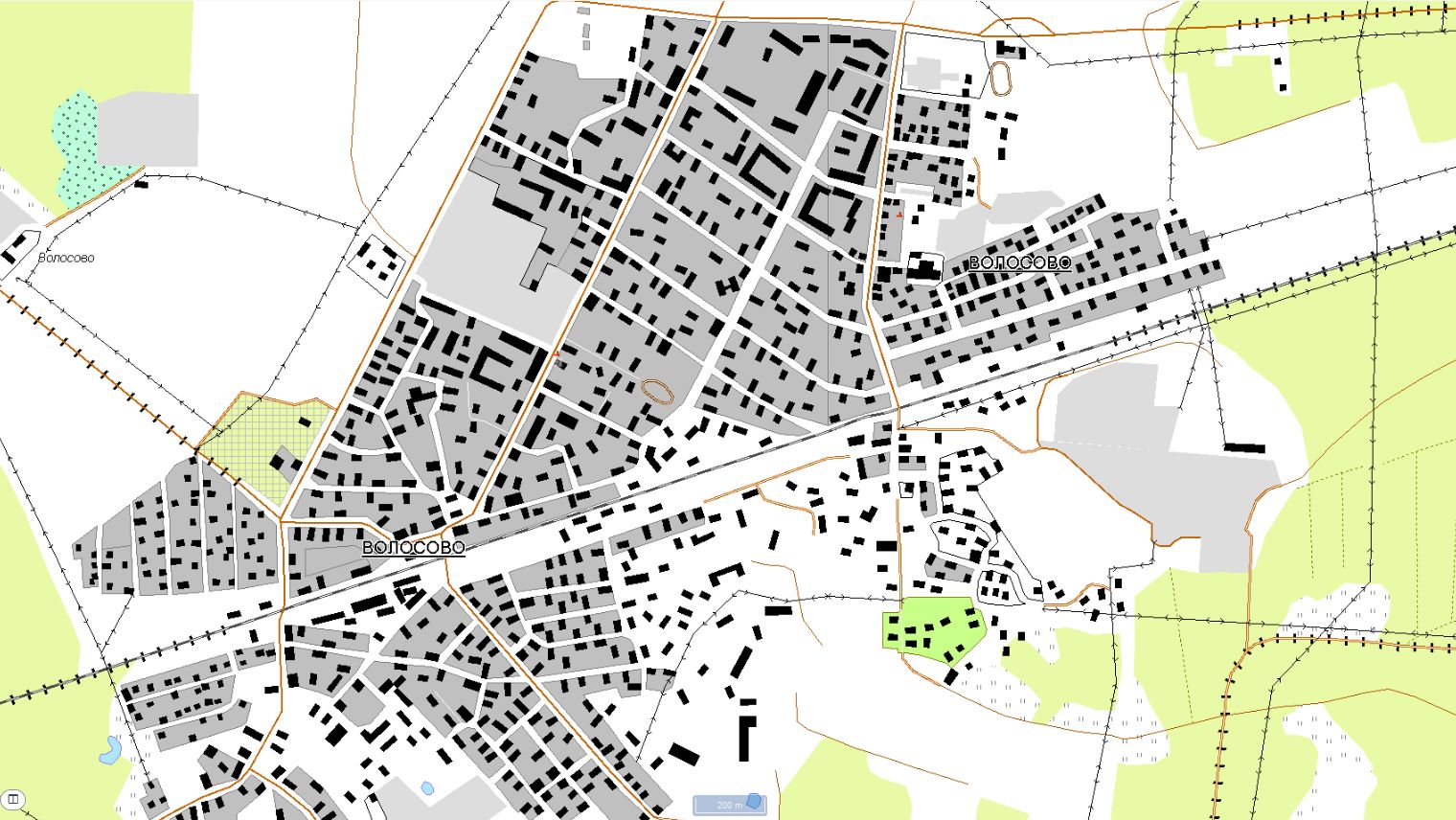 Волосовский р-н
1220/200
Волосово
Условные обозначения
ПСЧ-1
2,5
7
70%
12918/51675
Условные обозначения
- количество осадков, мм
20
- порывы ветра, м/с
3
- пожарно-спасательные формирования
- социально-значимый объект
- кол-во домов /населения
- линии электропередач 110 кВт
- больница
19/330
14:00 27.02.2021
исп. ЦУКС ГУ МЧС по Ленинградской области
АРМ № 9 Морозова Т.В.
тел. 3930-1251
использовались: АИУС РСЧС, Google Earth
масштаб 1:72 000
- протяженность ЛЭП/ТП (шт.)
321/20
- износ электроэнергетических систем
60%
- муниципальное образование
МР Волосовский
ИНФОРМАЦИОННЫЕ МАТЕРИАЛЫ ПО ОСАДКАМ И ПОРЫВАМ ВЕТРА НА ТЕРРИТОРИИ
ЛЕНИНГРАДСКОЙ ОБЛАСТИ (РИСК НАРУШЕНИЯ ЭЛЕКТРОСНАБЖЕНИЯ НА 28.02.2021)
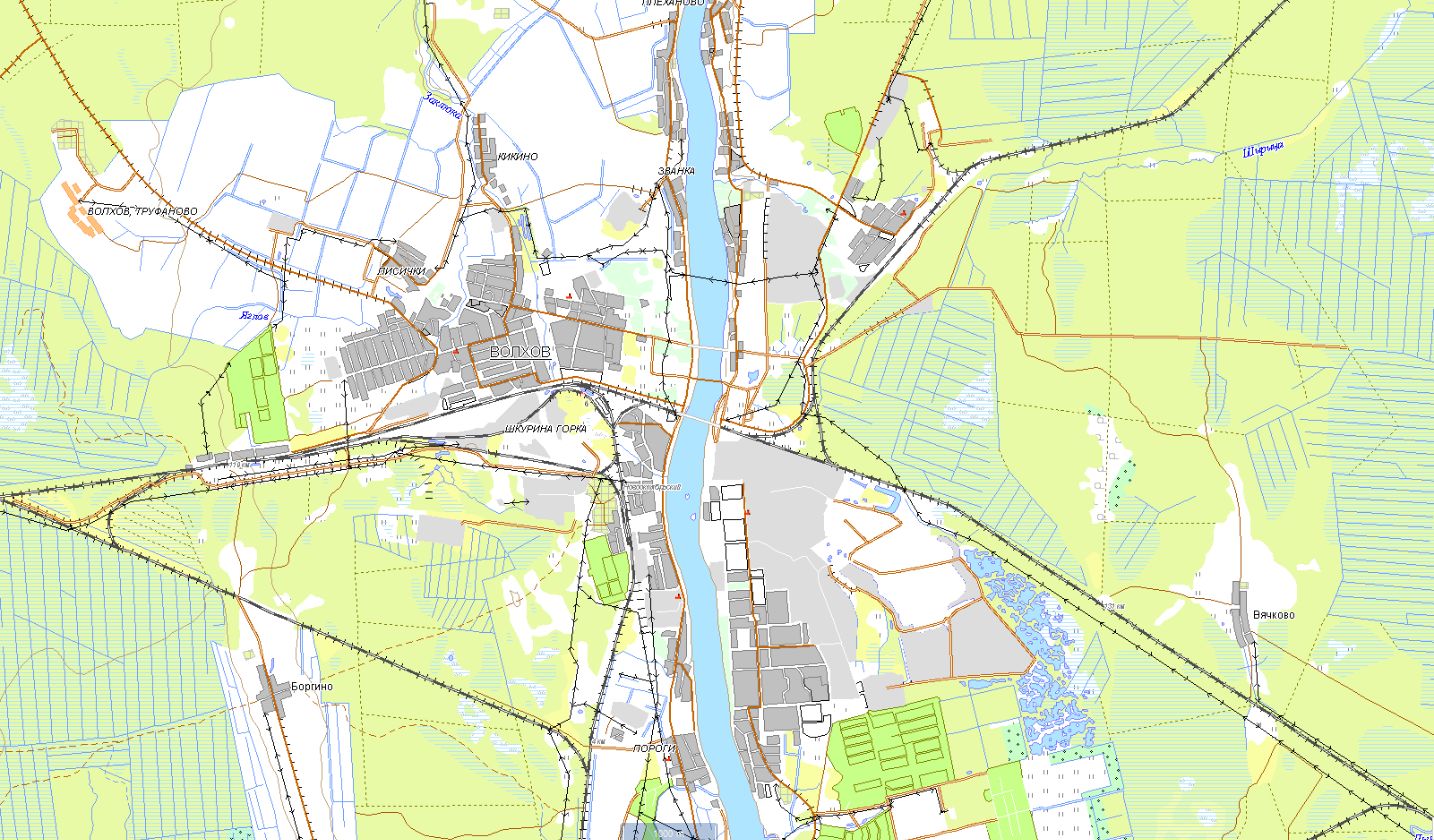 Трехмерная модель участка
Волховский р-н
1463/276
1
7
70%
22543/90174
Волхов
Условные обозначения
Условные обозначения
- количество осадков, мм
20
- порывы ветра, м/с
3
- пожарно-спасательные формирования
- социально-значимый объект
- кол-во домов /населения
- больница
- линии электропередач 110 кВт
19/330
14:00 27.02.2021
исп. ЦУКС ГУ МЧС по Ленинградской области
АРМ № 9 Морозова Т.В.
тел. 3930-1251
использовались: АИУС РСЧС, Google Earth
масштаб 1:72 000
- протяженность ЛЭП/ТП (шт.)
321/20
- износ электроэнергетических систем
60%
- муниципальное образование
МР Волховский
ИНФОРМАЦИОННЫЕ МАТЕРИАЛЫ ПО ОСАДКАМ И ПОРЫВАМ ВЕТРА НА ТЕРРИТОРИИ
ЛЕНИНГРАДСКОЙ ОБЛАСТИ (РИСК НАРУШЕНИЯ ЭЛЕКТРОСНАБЖЕНИЯ НА 28.02.2021)
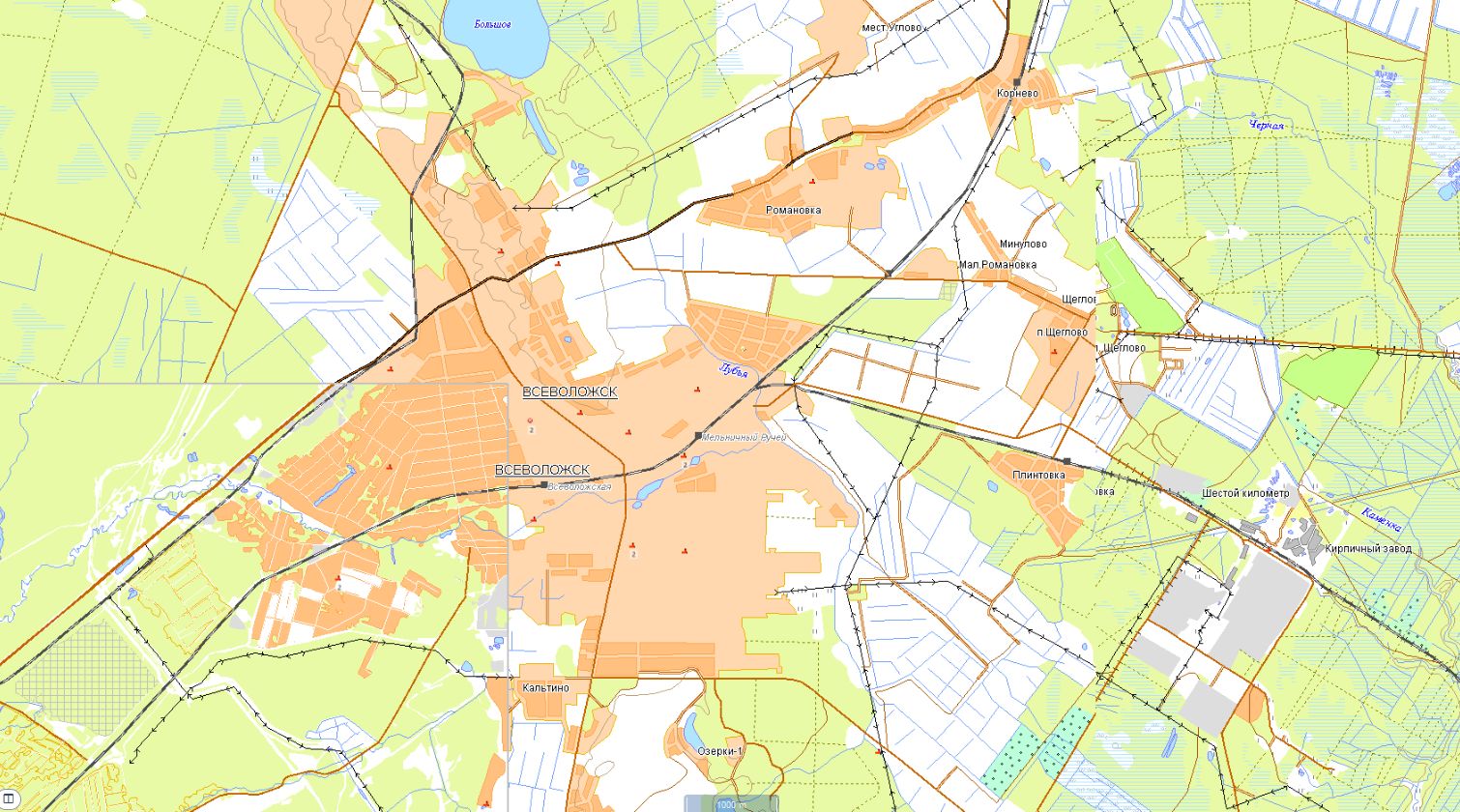 Трехмерная модель участка
Всеволожский р-н
1458,15/493
3,2
7
65%
88680/354723
Всеволожск
Условные обозначения
- количество осадков, мм
20
- порывы ветра, м/с
3
- пожарно-спасательные формирования
- социально-значимый объект
- кол-во домов /населения
- больница
- линии электропередач 110 кВт
19/330
14:00 27.02.2021
исп. ЦУКС ГУ МЧС по Ленинградской области
АРМ № 9 Морозова Т.В.
тел. 3930-1251
использовались: АИУС РСЧС, Google Earth
масштаб 1:72 000
- протяженность ЛЭП/ТП (шт.)
321/20
- износ электроэнергетических систем
60%
- муниципальное образование
МР Всеволожский
ИНФОРМАЦИОННЫЕ МАТЕРИАЛЫ ПО ОСАДКАМ И ПОРЫВАМ ВЕТРА НА ТЕРРИТОРИИ
ЛЕНИНГРАДСКОЙ ОБЛАСТИ (РИСК НАРУШЕНИЯ ЭЛЕКТРОСНАБЖЕНИЯ НА 28.02.2021)
Трехмерная модель участка
Выборгский р-н
1,7
7
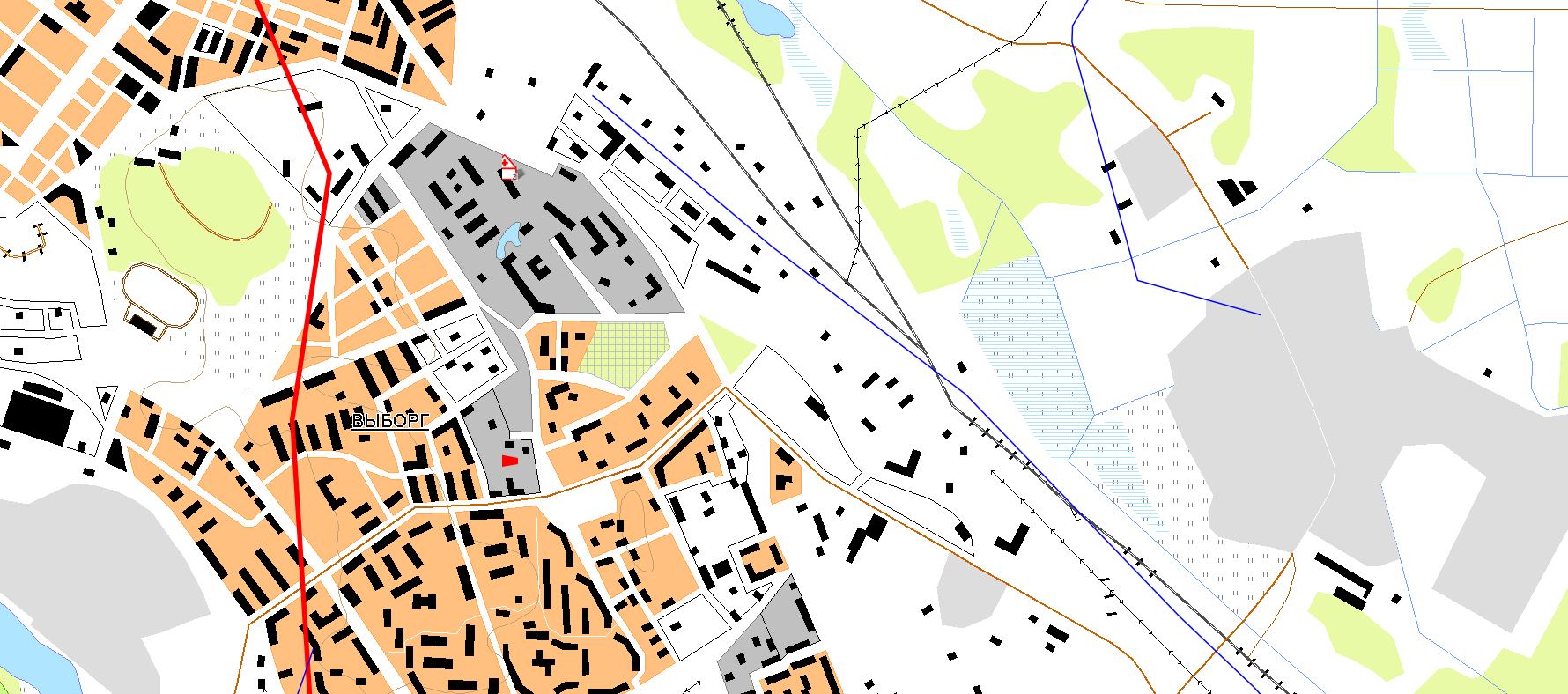 6428,96/386
Выборг
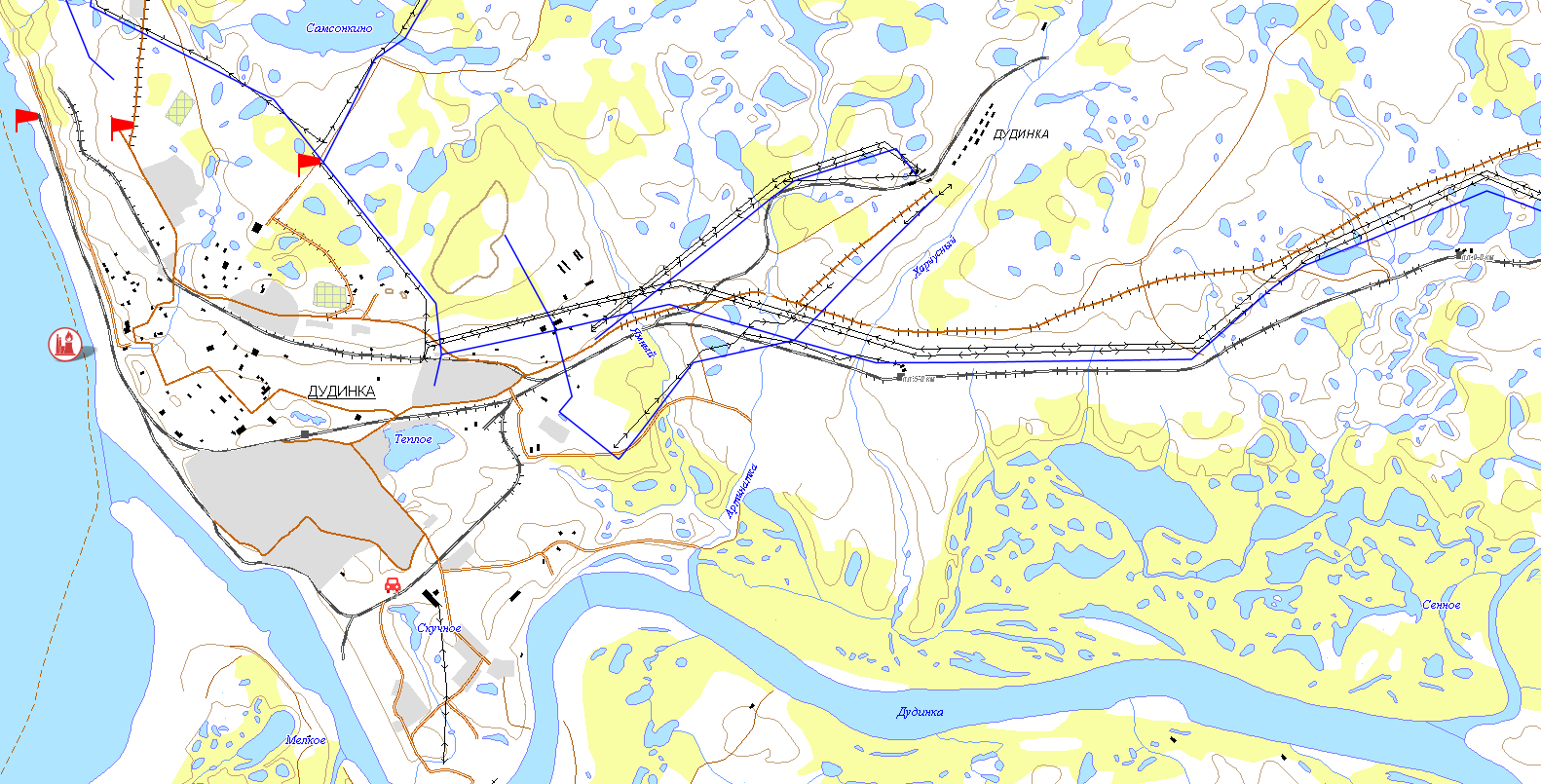 68%
Условные обозначения
50309/201239
- количество осадков, мм
20
- порывы ветра, м/с
3
- пожарно-спасательные формирования
- социально-значимый объект
- кол-во домов /населения
- больница
- линии электропередач 110 кВт
19/330
14:00 27.02.2021
исп. ЦУКС ГУ МЧС по Ленинградской области
АРМ № 9 Морозова Т.В.
тел. 3930-1251
использовались: АИУС РСЧС, Google Earth
масштаб 1:72 000
- протяженность ЛЭП/ТП (шт.)
321/20
- износ электроэнергетических систем
60%
- муниципальное образование
МР Выборгский
ИНФОРМАЦИОННЫЕ МАТЕРИАЛЫ ПО ОСАДКАМ И ПОРЫВАМ ВЕТРА НА ТЕРРИТОРИИ
ЛЕНИНГРАДСКОЙ ОБЛАСТИ (РИСК НАРУШЕНИЯ ЭЛЕКТРОСНАБЖЕНИЯ НА 28.02.2021)
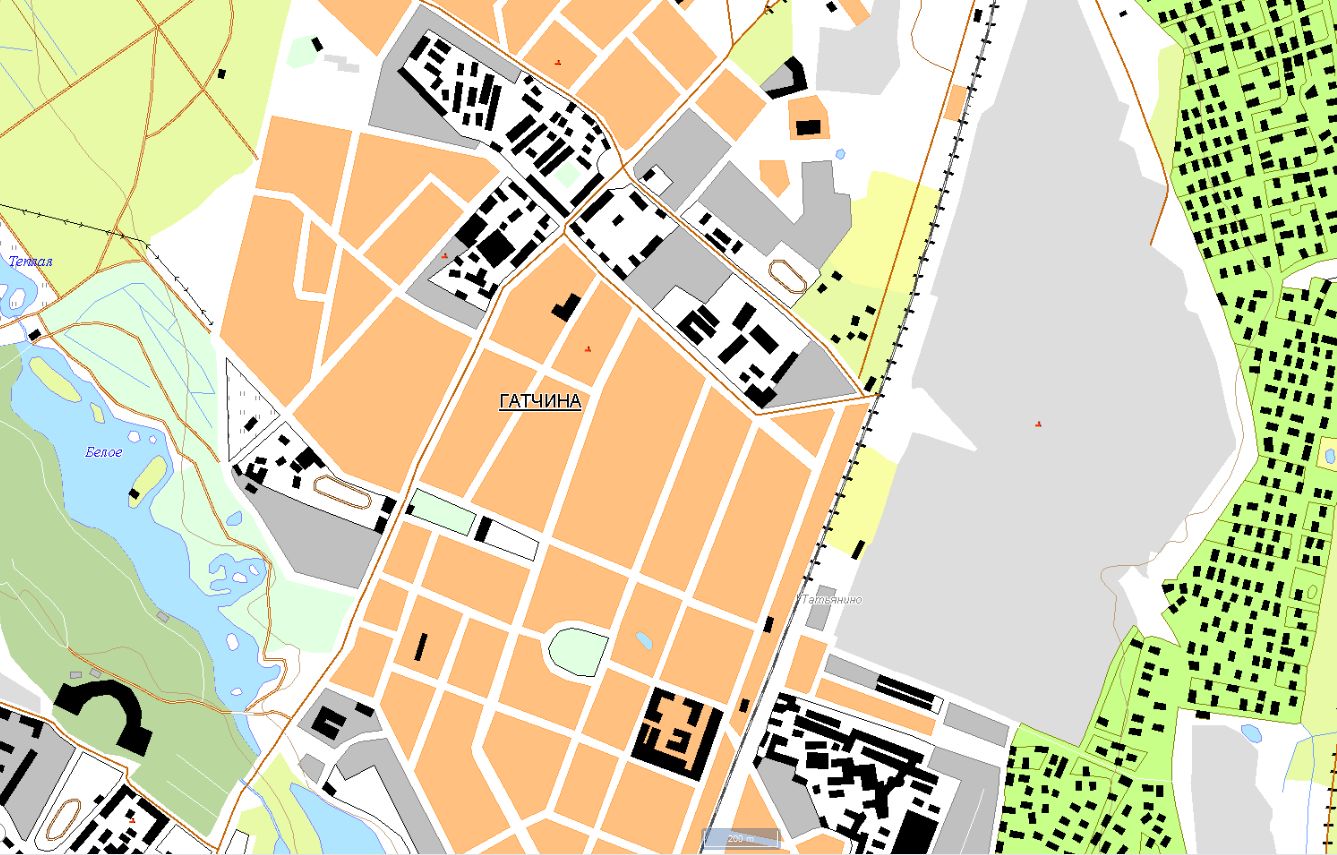 Трехмерная модель участка
Гатчинский р-н
7290/1588
2,4
8
65%
61063/24425
Гатчина
Условные обозначения
- количество осадков, мм
20
- порывы ветра, м/с
3
- пожарно-спасательные формирования
- социально-значимый объект
- кол-во домов /населения
- больница
- линии электропередач 110 кВт
19/330
14:00 27.02.2021
исп. ЦУКС ГУ МЧС по Ленинградской области
АРМ № 9 Морозова Т.В.
тел. 3930-1251
использовались: АИУС РСЧС, Google Earth
масштаб 1:72 000
- протяженность ЛЭП/ТП (шт.)
321/20
- износ электроэнергетических систем
60%
- муниципальное образование
МР Гатчинский
ИНФОРМАЦИОННЫЕ МАТЕРИАЛЫ ПО ОСАДКАМ И ПОРЫВАМ ВЕТРА НА ТЕРРИТОРИИ
ЛЕНИНГРАДСКОЙ ОБЛАСТИ (РИСК НАРУШЕНИЯ ЭЛЕКТРОСНАБЖЕНИЯ НА 28.02.2021)
Трехмерная модель участка
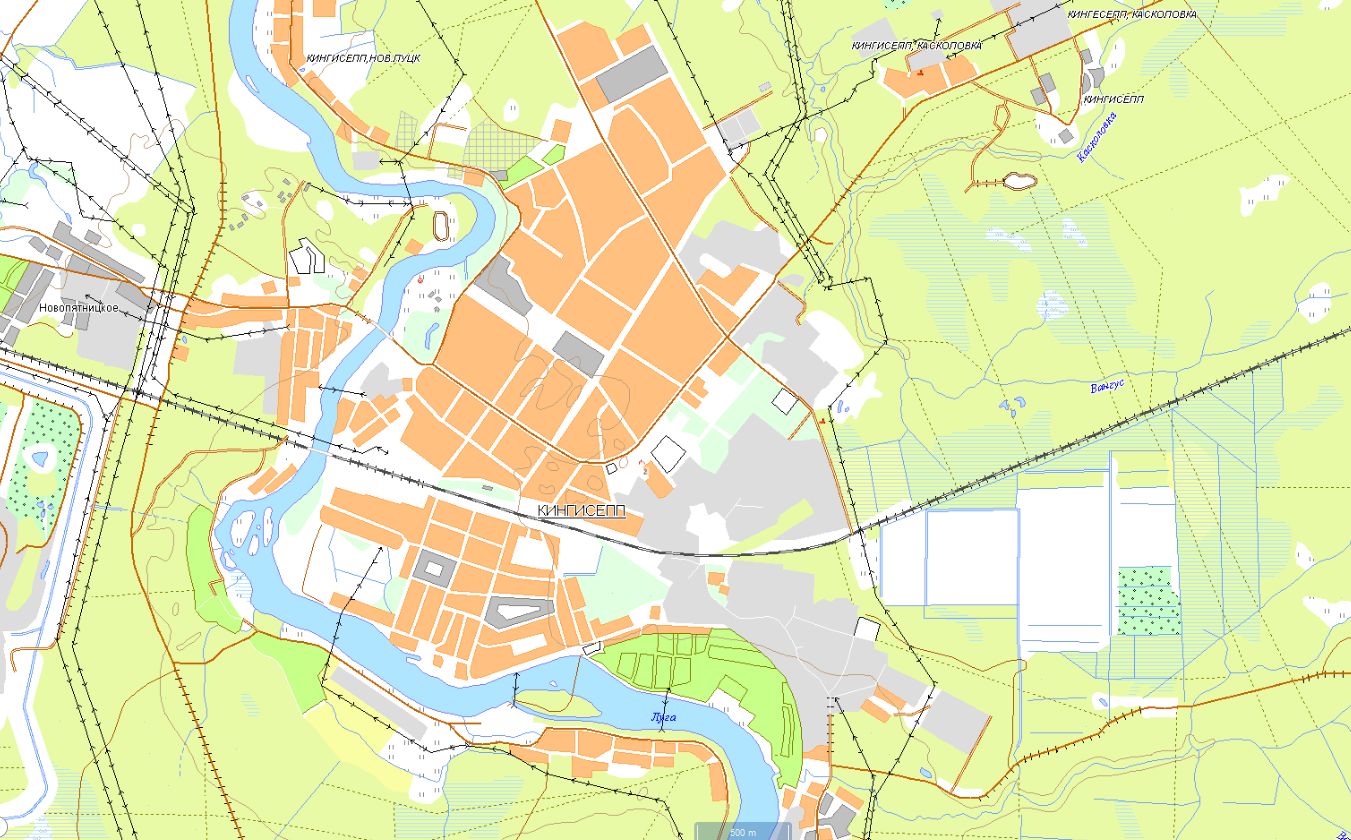 Кингисеппский р-н
1599/220
1,3
8
65%
19709/78839
Кингисепп
Условные обозначения
- количество осадков, мм
20
- порывы ветра, м/с
3
- пожарно-спасательные формирования
- социально-значимый объект
- кол-во домов /населения
- больница
- линии электропередач 110 кВт
19/330
14:00 27.02.2021
исп. ЦУКС ГУ МЧС по Ленинградской области
АРМ № 9 Морозова Т.В.
тел. 3930-1251
использовались: АИУС РСЧС, Google Earth
масштаб 1:72 000
- протяженность ЛЭП/ТП (шт.)
321/20
- износ электроэнергетических систем
60%
- муниципальное образование
МР Кингисеппский
ИНФОРМАЦИОННЫЕ МАТЕРИАЛЫ ПО ОСАДКАМ И ПОРЫВАМ ВЕТРА НА ТЕРРИТОРИИ
ЛЕНИНГРАДСКОЙ ОБЛАСТИ (РИСК НАРУШЕНИЯ ЭЛЕКТРОСНАБЖЕНИЯ НА 28.02.2021)
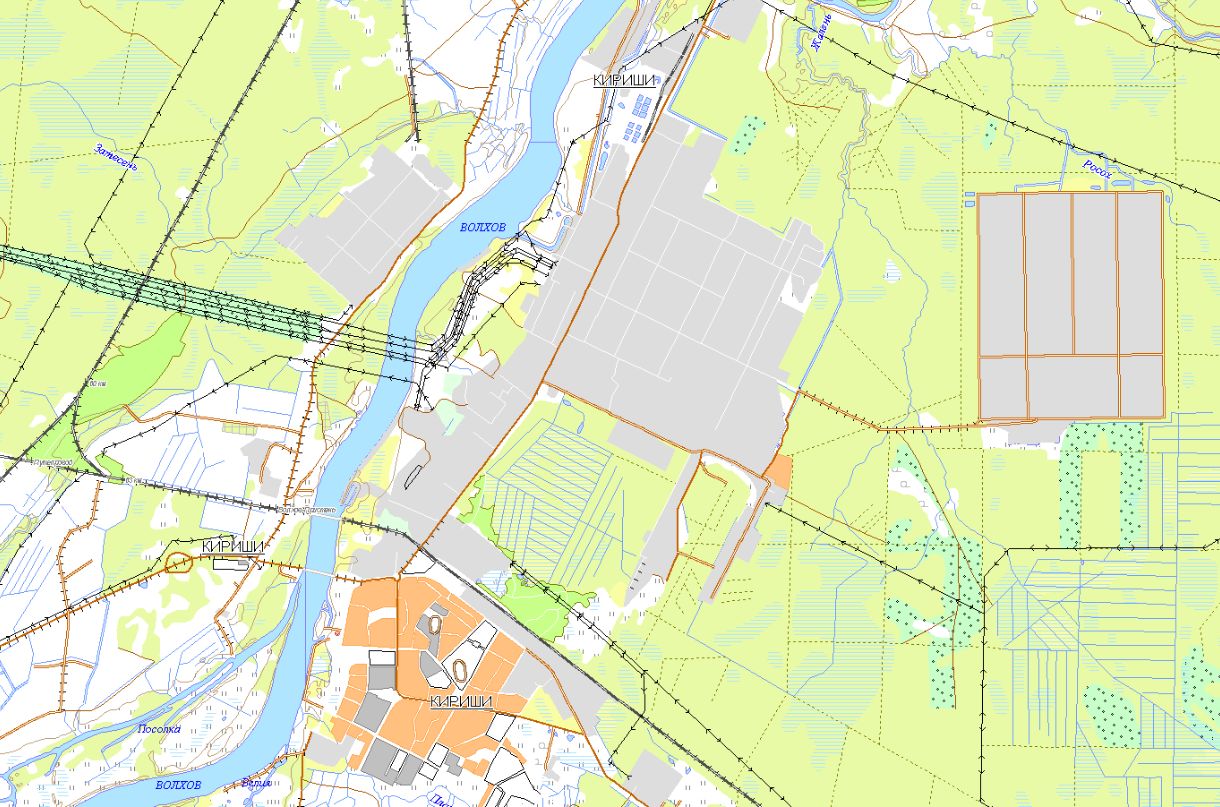 Трехмерная модель участка
Киришский р-н
1613/270
Кириши
1,4
6
15614/62456
Условные обозначения
- количество осадков, мм
20
- порывы ветра, м/с
3
- пожарно-спасательные формирования
- социально-значимый объект
- кол-во домов /населения
- больница
- линии электропередач 110 кВт
19/330
14:00 27.02.2021
исп. ЦУКС ГУ МЧС по Ленинградской области
АРМ № 9 Морозова Т.В.
тел. 3930-1251
использовались: АИУС РСЧС, Google Earth
масштаб 1:72 000
- протяженность ЛЭП/ТП (шт.)
321/20
- износ электроэнергетических систем
60%
- муниципальное образование
МР Киришский
ИНФОРМАЦИОННЫЕ МАТЕРИАЛЫ ПО ОСАДКАМ И ПОРЫВАМ ВЕТРА НА ТЕРРИТОРИИ
ЛЕНИНГРАДСКОЙ ОБЛАСТИ (РИСК НАРУШЕНИЯ ЭЛЕКТРОСНАБЖЕНИЯ НА 28.02.2021)
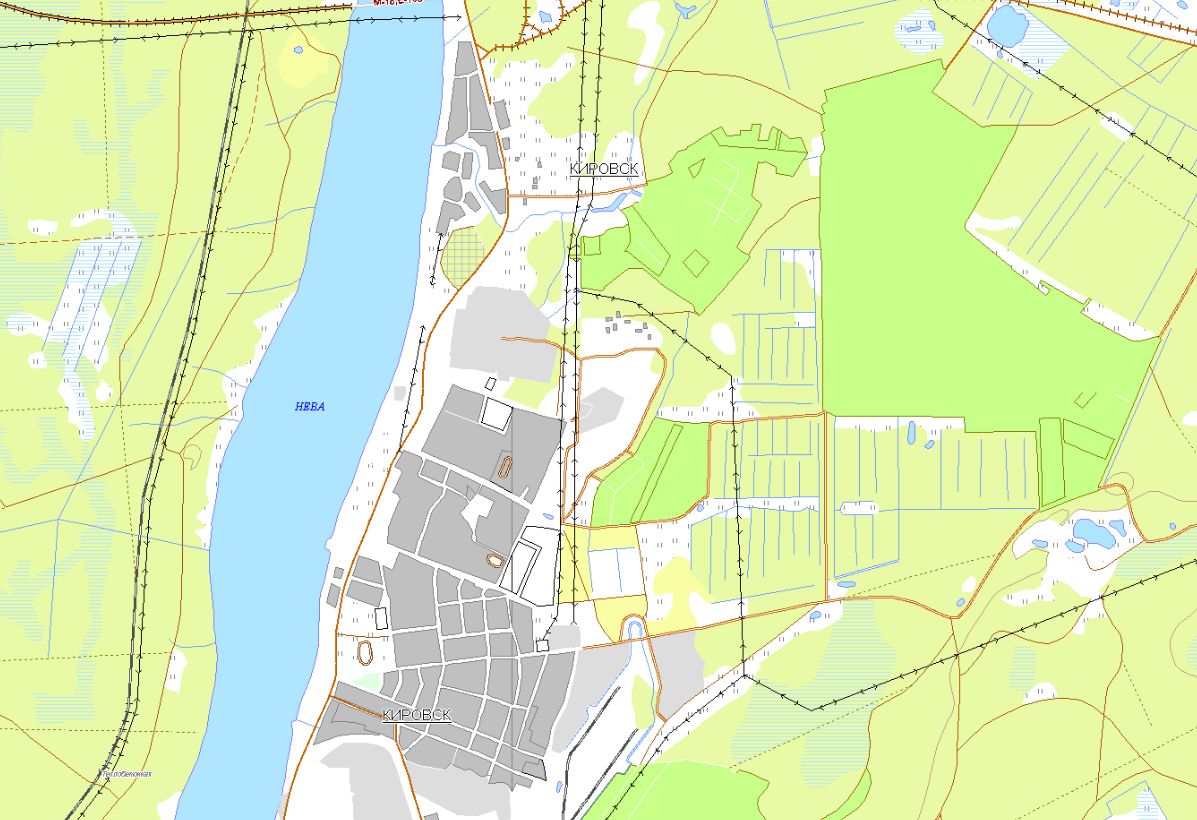 Трехмерная модель участка
Кировский р-н
4759/306
3,2
7
65%
26424/105698
Условные обозначения
- количество осадков, мм
Кировск
20
- порывы ветра, м/с
3
- пожарно-спасательные формирования
- социально-значимый объект
- кол-во домов /населения
- больница
- линии электропередач 110 кВт
19/330
14:00 27.02.2021
исп. ЦУКС ГУ МЧС по Ленинградской области
АРМ № 9 Морозова Т.В.
тел. 3930-1251
использовались: АИУС РСЧС, Google Earth
масштаб 1:72 000
- протяженность ЛЭП/ТП (шт.)
321/20
- износ электроэнергетических систем
60%
- муниципальное образование
МР Кировский
ИНФОРМАЦИОННЫЕ МАТЕРИАЛЫ ПО ОСАДКАМ И ПОРЫВАМ ВЕТРА НА ТЕРРИТОРИИ
ЛЕНИНГРАДСКОЙ ОБЛАСТИ (РИСК НАРУШЕНИЯ ЭЛЕКТРОСНАБЖЕНИЯ НА 28.02.2021)
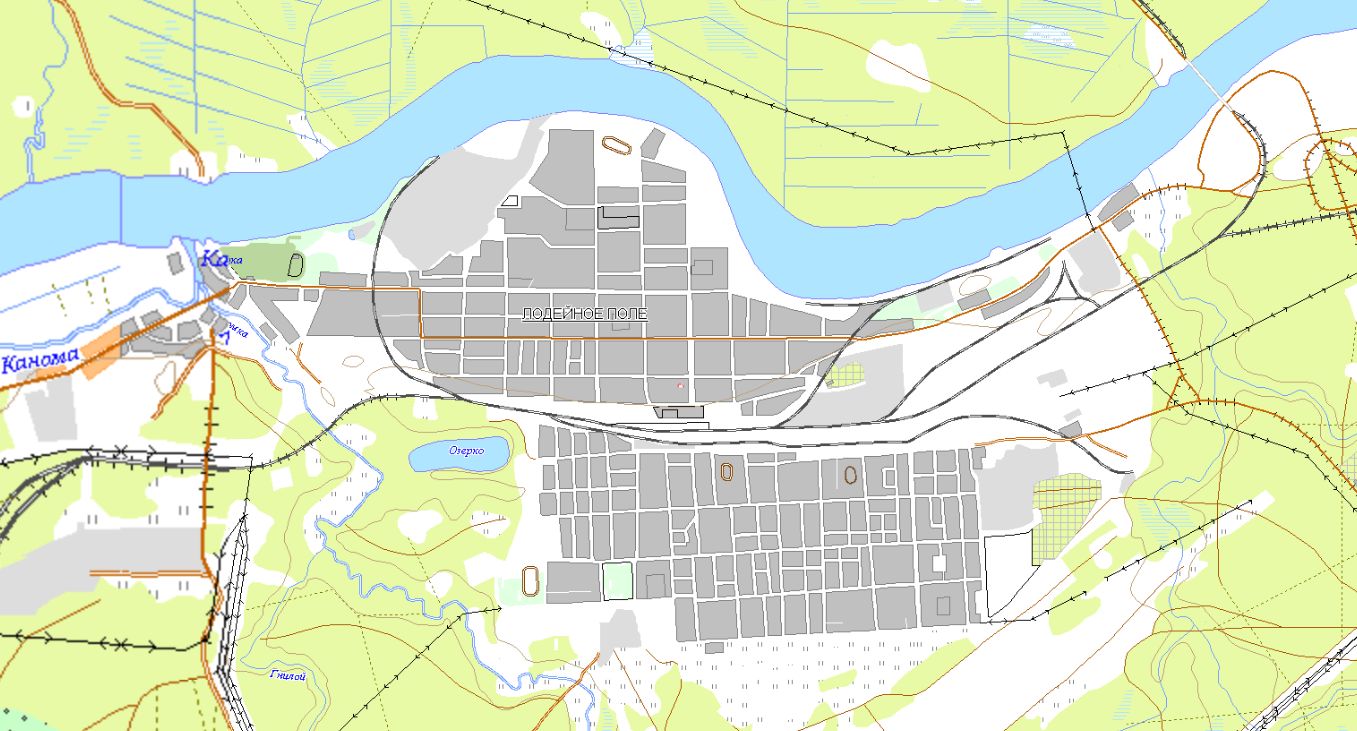 Трехмерная модель участка
Лодейнопольский р-н
889,73/201
0,1
5
70%
7229/28916
Лодейное Поле
Условные обозначения
- количество осадков, мм
20
- порывы ветра, м/с
3
- пожарно-спасательные формирования
- социально-значимый объект
- кол-во домов /населения
- больница
- линии электропередач 110 кВт
19/330
14:00 27.02.2021
исп. ЦУКС ГУ МЧС по Ленинградской области
АРМ № 9 Морозова Т.В.
тел. 3930-1251
использовались: АИУС РСЧС, Google Earth
масштаб 1:72 000
- протяженность ЛЭП/ТП (шт.)
321/20
- износ электроэнергетических систем
60%
- муниципальное образование
МР Лодейное Поле
ИНФОРМАЦИОННЫЕ МАТЕРИАЛЫ ПО ОСАДКАМ И ПОРЫВАМ ВЕТРА НА ТЕРРИТОРИИ
ЛЕНИНГРАДСКОЙ ОБЛАСТИ (РИСК НАРУШЕНИЯ ЭЛЕКТРОСНАБЖЕНИЯ НА 28.02.2021)
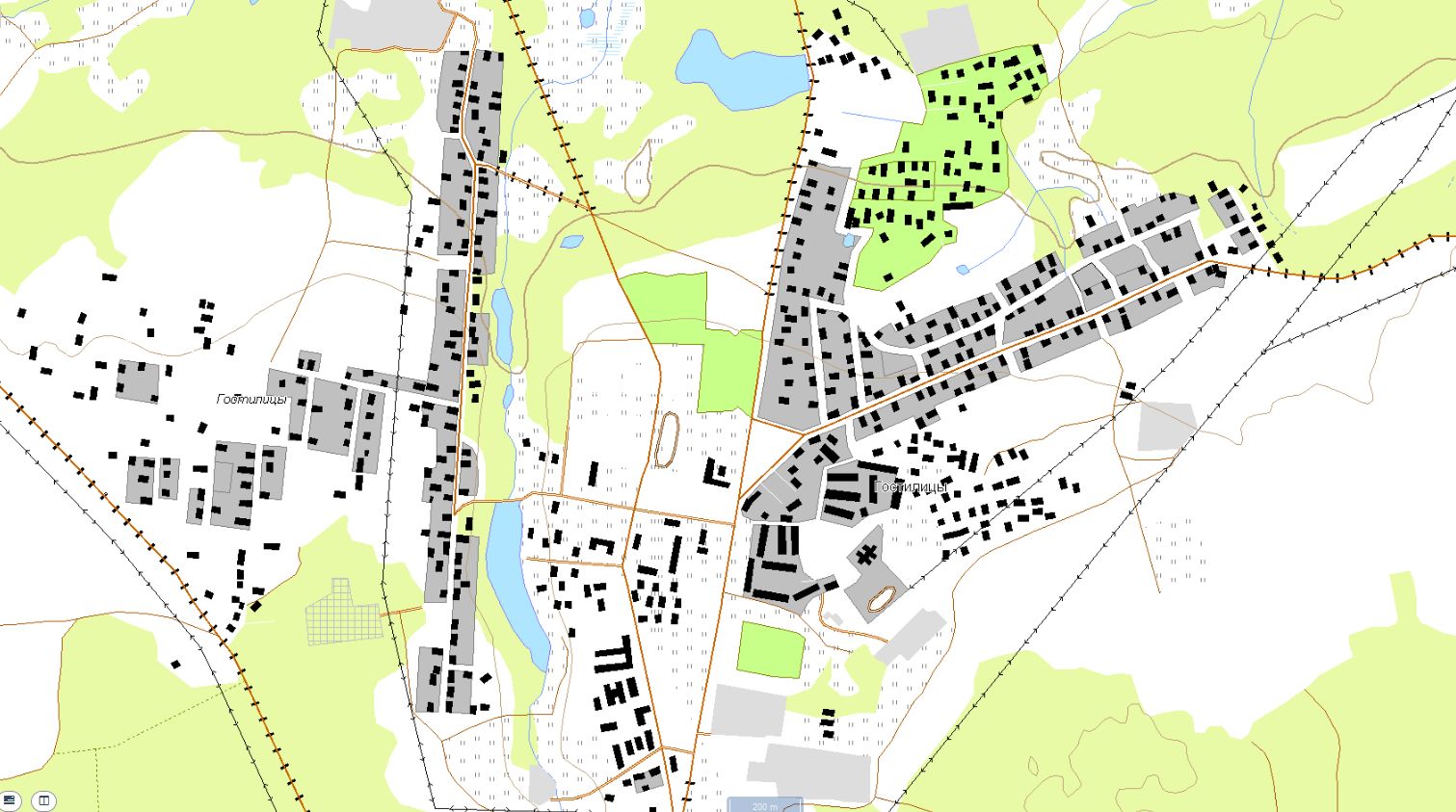 Трехмерная модель участка
Ломоносовский р-н
1053,9/252
*Примечание:
Административный центр Ломоносовского района (г. Ломоносов) находится на территории Петродворцового района г. Санкт-Петербурга
2,1
9
65%
17962/71850
Гостилицы
Условные обозначения
- количество осадков, мм
20
- порывы ветра, м/с
3
- пожарно-спасательные формирования
- социально-значимый объект
- кол-во домов /населения
- больница
- линии электропередач 110 кВт
19/330
14:00 27.02.2021
исп. ЦУКС ГУ МЧС по Ленинградской области
АРМ № 9 Морозова Т.В.
тел. 3930-1251
использовались: АИУС РСЧС, Google Earth
масштаб 1:72 000
- протяженность ЛЭП/ТП (шт.)
321/20
- износ электроэнергетических систем
60%
- муниципальное образование
МР Ломоносовский
ИНФОРМАЦИОННЫЕ МАТЕРИАЛЫ ПО ОСАДКАМ И ПОРЫВАМ ВЕТРА НА ТЕРРИТОРИИ
ЛЕНИНГРАДСКОЙ ОБЛАСТИ (РИСК НАРУШЕНИЯ ЭЛЕКТРОСНАБЖЕНИЯ НА 28.02.2021)
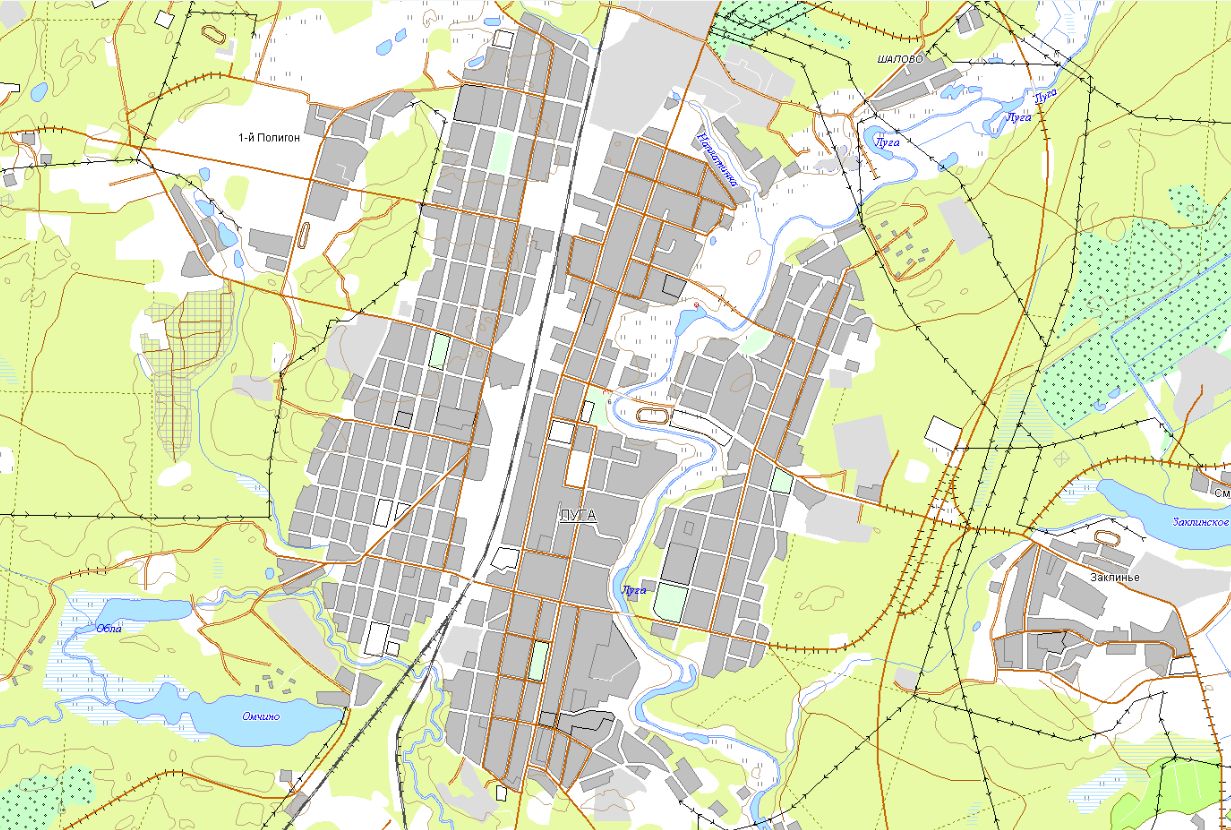 Трехмерная модель участка
Лужский р-н
1260/240
2,4
9
70%
18219/72879
ПСЧ-1
Луга
Условные обозначения
- количество осадков, мм
20
- порывы ветра, м/с
3
- пожарно-спасательные формирования
- социально-значимый объект
- кол-во домов /населения
- больница
- линии электропередач 110 кВт
19/330
14:00 27.02.2021
исп. ЦУКС ГУ МЧС по Ленинградской области
АРМ № 9 Морозова Т.В.
тел. 3930-1251
использовались: АИУС РСЧС, Google Earth
масштаб 1:72 000
- протяженность ЛЭП/ТП (шт.)
321/20
- износ электроэнергетических систем
60%
- муниципальное образование
МР Лужский
ИНФОРМАЦИОННЫЕ МАТЕРИАЛЫ ПО ОСАДКАМ И ПОРЫВАМ ВЕТРА НА ТЕРРИТОРИИ
ЛЕНИНГРАДСКОЙ ОБЛАСТИ (РИСК НАРУШЕНИЯ ЭЛЕКТРОСНАБЖЕНИЯ НА 28.02.2021)
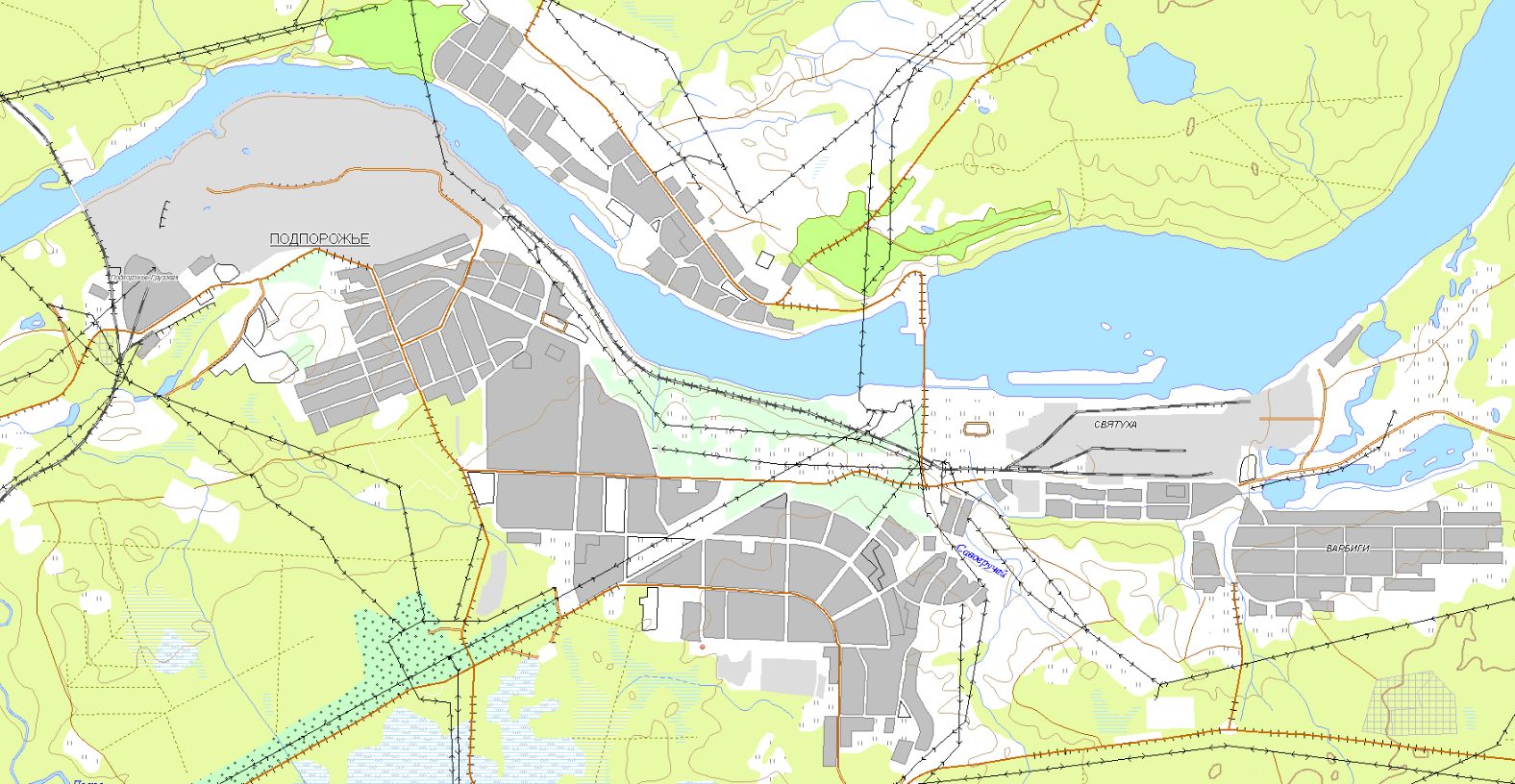 Трехмерная модель участка
Подпорожский  р-н
1233/218
0
5
70%
ПСЧ-1
7231/28924
Подпорожье
Условные обозначения
- количество осадков, мм
20
- порывы ветра, м/с
3
- пожарно-спасательные формирования
- социально-значимый объект
- кол-во домов /населения
- больница
- линии электропередач 110 кВт
19/330
14:00 27.02.2021
исп. ЦУКС ГУ МЧС по Ленинградской области
АРМ № 9 Морозова Т.В.
тел. 3930-1251
использовались: АИУС РСЧС, Google Earth
масштаб 1:72 000
- протяженность ЛЭП/ТП (шт.)
321/20
- износ электроэнергетических систем
60%
- муниципальное образование
МР Подпорожский
ИНФОРМАЦИОННЫЕ МАТЕРИАЛЫ ПО ОСАДКАМ И ПОРЫВАМ ВЕТРА НА ТЕРРИТОРИИ
ЛЕНИНГРАДСКОЙ ОБЛАСТИ (РИСК НАРУШЕНИЯ ЭЛЕКТРОСНАБЖЕНИЯ НА 28.02.2021)
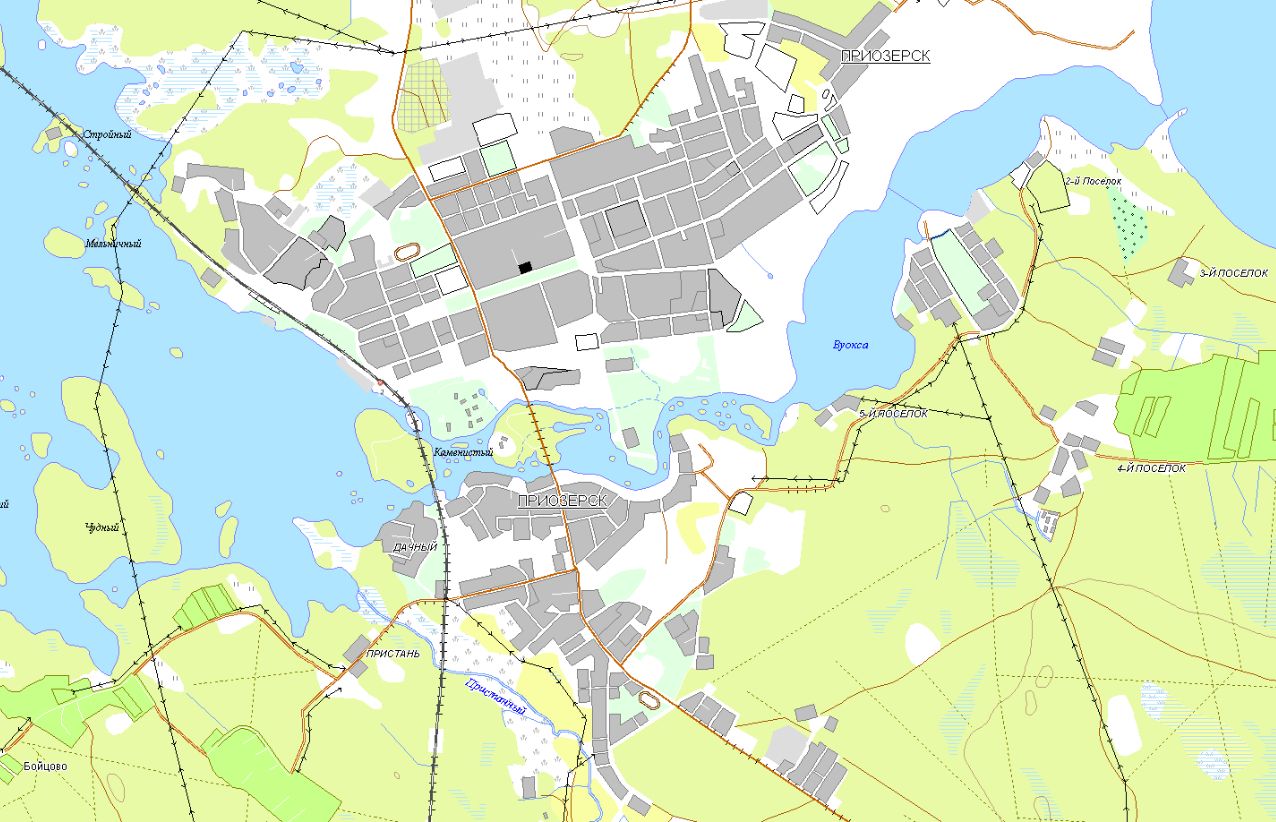 Трехмерная модель участка
Приозерский р-н
1581,82/348
2,2
8
70%
15425/61702
ПСЧ-1
Приозерск
Условные обозначения
- количество осадков, мм
20
- порывы ветра, м/с
3
- пожарно-спасательные формирования
- социально-значимый объект
- кол-во домов /населения
- больница
- линии электропередач 110 кВт
19/330
14:00 27.02.2021
исп. ЦУКС ГУ МЧС по Ленинградской области
АРМ № 9 Морозова Т.В.
тел. 3930-1251
использовались: АИУС РСЧС, Google Earth
масштаб 1:72 000
- протяженность ЛЭП/ТП (шт.)
321/20
- износ электроэнергетических систем
60%
- муниципальное образование
МР Приозерский
ИНФОРМАЦИОННЫЕ МАТЕРИАЛЫ ПО ОСАДКАМ И ПОРЫВАМ ВЕТРА НА ТЕРРИТОРИИ
ЛЕНИНГРАДСКОЙ ОБЛАСТИ (РИСК НАРУШЕНИЯ ЭЛЕКТРОСНАБЖЕНИЯ НА 28.02.2021)
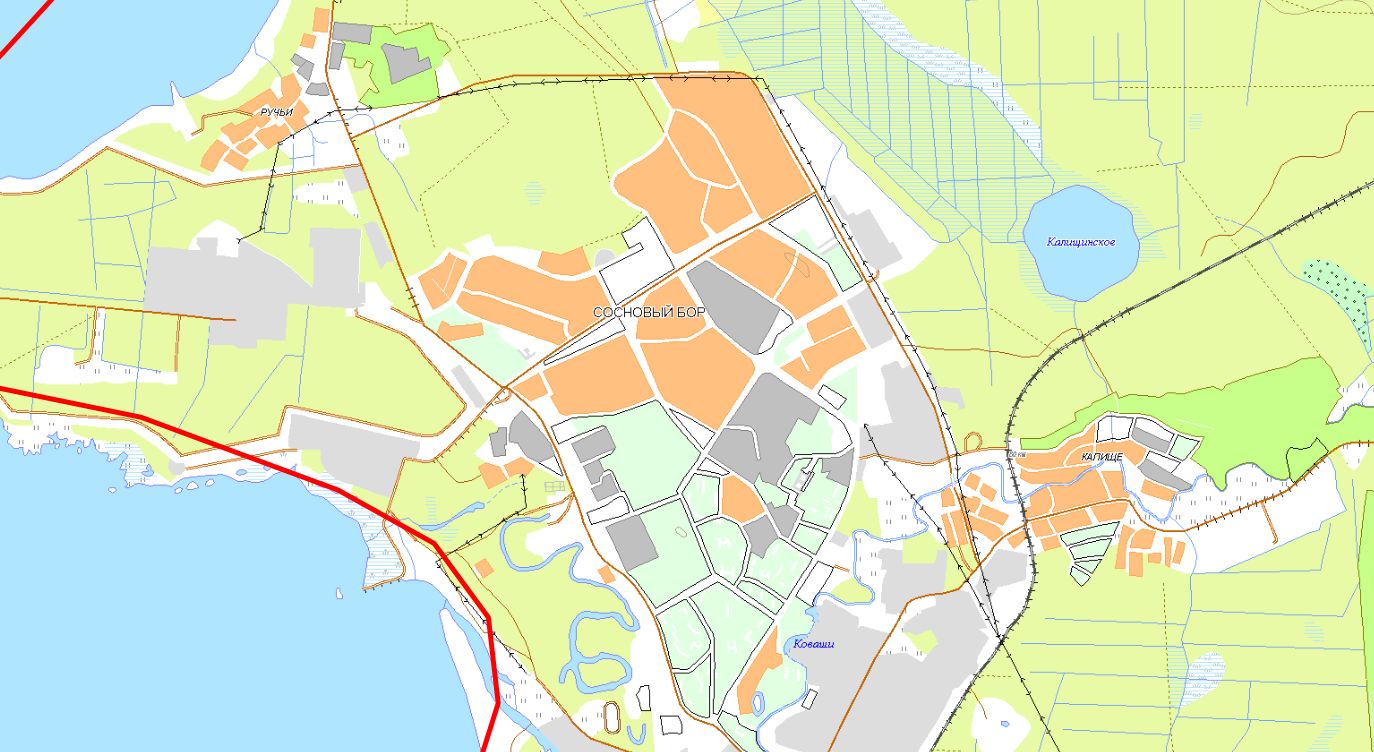 Трехмерная модель участка
2,5
10
Сосновый Бор
ПСЧ-1
ПСЧ-1
ПСЧ-1
ПСЧ-1
ПСЧ-1
Условные обозначения
- количество осадков, мм
20
- порывы ветра, м/с
3
- пожарно-спасательные формирования
- социально-значимый объект
- кол-во домов /населения
- больница
- линии электропередач 110 кВт
19/330
14:00 27.02.2021
исп. ЦУКС ГУ МЧС по Ленинградской области
АРМ № 9 Морозова Т.В.
тел. 3930-1251
использовались: АИУС РСЧС, Google Earth
масштаб 1:72 000
- протяженность ЛЭП/ТП (шт.)
321/20
- износ электроэнергетических систем
60%
- муниципальное образование
ГО Сосновоборский
ИНФОРМАЦИОННЫЕ МАТЕРИАЛЫ ПО ОСАДКАМ И ПОРЫВАМ ВЕТРА НА ТЕРРИТОРИИ
ЛЕНИНГРАДСКОЙ ОБЛАСТИ (РИСК НАРУШЕНИЯ ЭЛЕКТРОСНАБЖЕНИЯ НА 28.02.2021)
Трехмерная модель участка
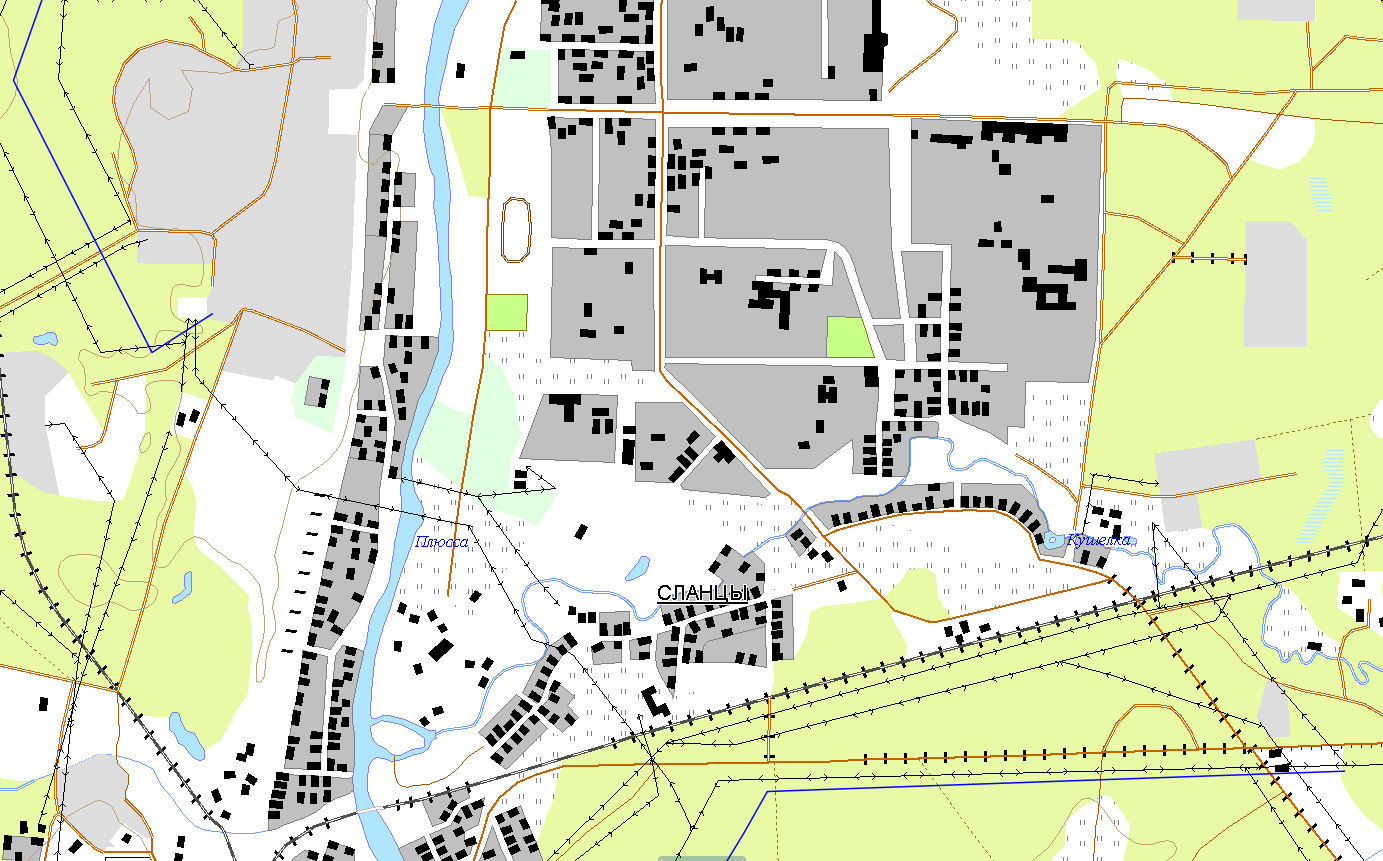 Сланцевский р-н
1290/250
1,1
8
68%
10697/42791
Сланцы
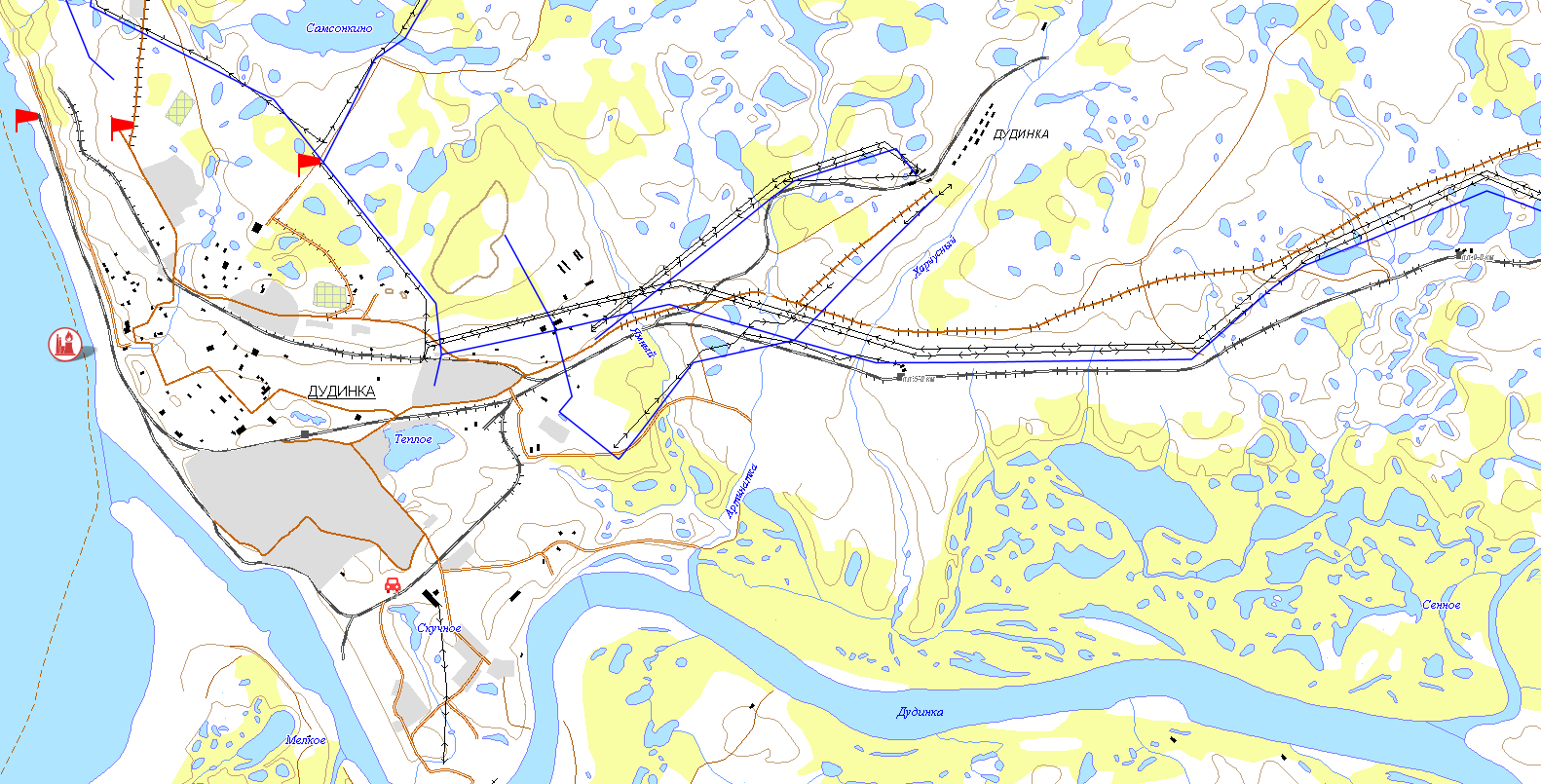 Условные обозначения
- количество осадков, мм
20
- порывы ветра, м/с
3
- пожарно-спасательные формирования
- социально-значимый объект
- кол-во домов /населения
- больница
- линии электропередач 110 кВт
19/330
14:00 27.02.2021
исп. ЦУКС ГУ МЧС по Ленинградской области
АРМ № 9 Морозова Т.В.
тел. 3930-1251
использовались: АИУС РСЧС, Google Earth
масштаб 1:72 000
- протяженность ЛЭП/ТП (шт.)
321/20
- износ электроэнергетических систем
60%
- муниципальное образование
МР Сланцевский
ИНФОРМАЦИОННЫЕ МАТЕРИАЛЫ ПО ОСАДКАМ И ПОРЫВАМ ВЕТРА НА ТЕРРИТОРИИ
ЛЕНИНГРАДСКОЙ ОБЛАСТИ (РИСК НАРУШЕНИЯ ЭЛЕКТРОСНАБЖЕНИЯ НА 28.02.2021)
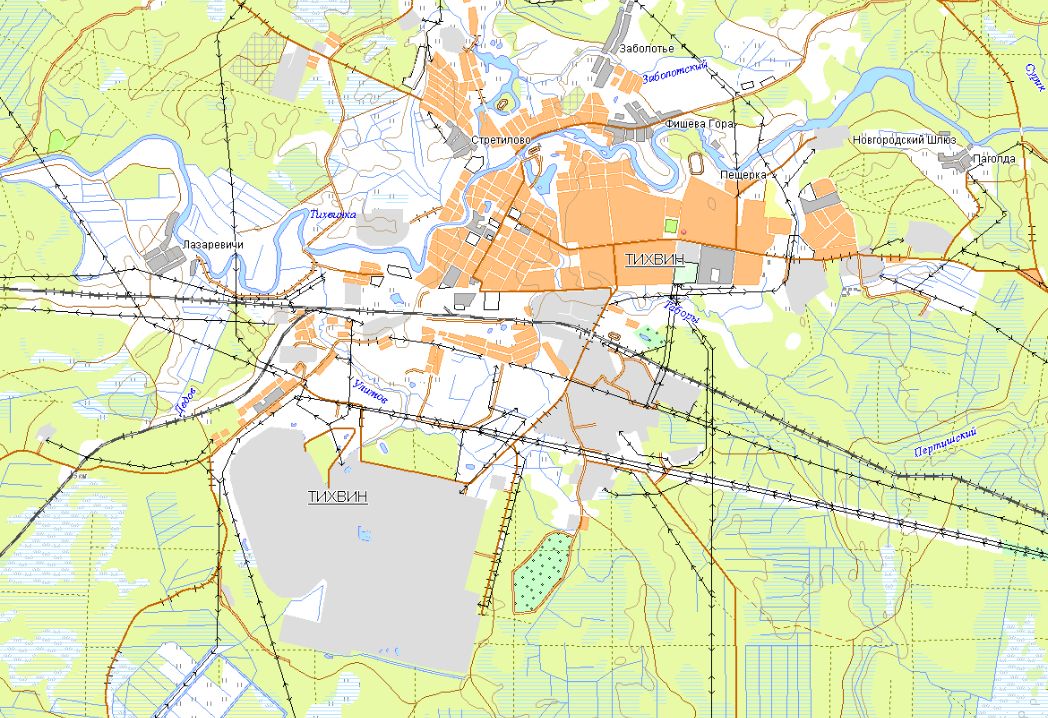 Трехмерная модель участка
Тихвинский р-н
1620,185/339
Тихвин
0,2
6
ПСЧ-1
ПСЧ-1
70%
17476/69905
Условные обозначения
- количество осадков, мм
20
- порывы ветра, м/с
3
- пожарно-спасательные формирования
- социально-значимый объект
- кол-во домов /населения
- больница
- линии электропередач 110 кВт
19/330
14:00 27.02.2021
исп. ЦУКС ГУ МЧС по Ленинградской области
АРМ № 9 Морозова Т.В.
тел. 3930-1251
использовались: АИУС РСЧС, Google Earth
масштаб 1:72 000
- протяженность ЛЭП/ТП (шт.)
321/20
- износ электроэнергетических систем
60%
- муниципальное образование
МР Тихвинский
ИНФОРМАЦИОННЫЕ МАТЕРИАЛЫ ПО ОСАДКАМ И ПОРЫВАМ ВЕТРА НА ТЕРРИТОРИИ
ЛЕНИНГРАДСКОЙ ОБЛАСТИ (РИСК НАРУШЕНИЯ ЭЛЕКТРОСНАБЖЕНИЯ НА 28.02.2021)
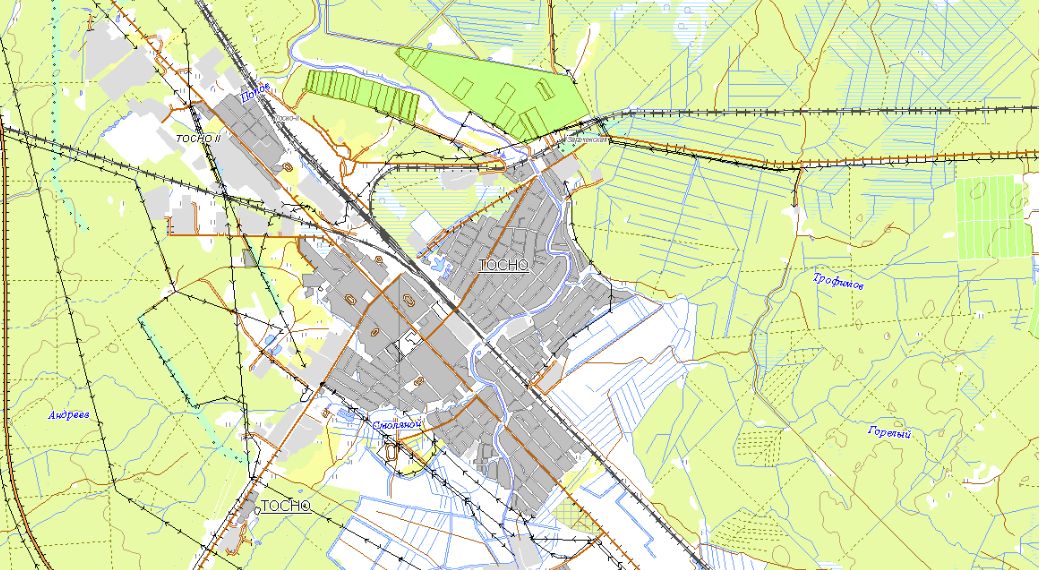 Трехмерная модель участка
Тосненский р-н
1355,9/292
3
8
65%
32440/129761
Тосно
ПСЧ-1
Условные обозначения
- количество осадков, мм
20
- порывы ветра, м/с
3
- пожарно-спасательные формирования
- социально-значимый объект
- кол-во домов /населения
- больница
- линии электропередач 110 кВт
19/330
14:00 27.02.2021
исп. ЦУКС ГУ МЧС по Ленинградской области
АРМ № 9 Морозова Т.В.
тел. 3930-1251
использовались: АИУС РСЧС, Google Earth
масштаб 1:72 000
- протяженность ЛЭП/ТП (шт.)
321/20
- износ электроэнергетических систем
60%
- муниципальное образование
МР Тосненский
ИНФОРМАЦИОННЫЕ МАТЕРИАЛЫ ПО РИСКУ НАРУШЕНИЯ ТРАНСПОРТНОГО СООБЩЕНИЯ, СВЯЗАННЫХ 
С НЕБЛАГОПРИЯТНЫМИ МЕТЕОЯВЛЕНИЯМИ НА ТЕРРИТОРИИ ФЕДЕРАЛЬНОЙ  
АВТОДОРОГИ М-10 «РОССИЯ» ( НА 28.02.2021)
Прогноз метеоявлений
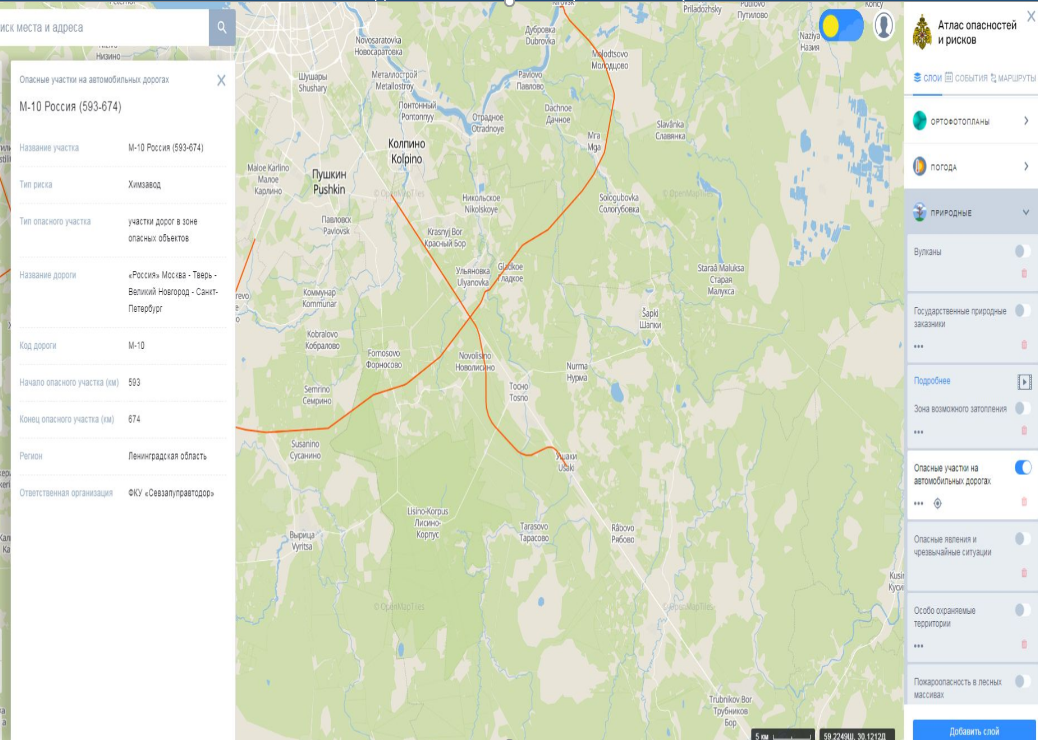 Трехмерная модель участка
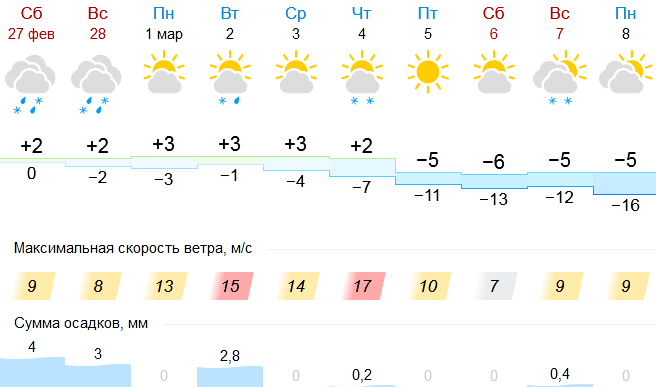 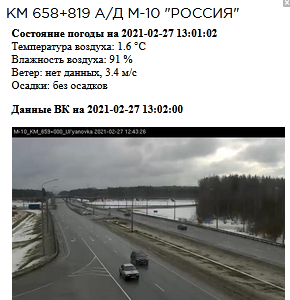 Аварийно-опасный участок 
593-674 км 
(риск образования тумана)
Отрезанные н.п.: нет
Объездная дорога: есть 110 км
Условные обозначения
- участок автодороги с повышенным риском возникновения ДТП, нарушением движения
14:00 27.01.2021
исп. ЦУКС ГУ МЧС по Ленинградской области
АРМ № 9 Морозова Т.В.
тел. 3930-1251
использовались: АИУС РСЧС, Gismeteo, Google Earth
- объездная дорога
- населенный пункт
- пожарно-спасательные формирования
- социально-значимый объект
- больница
- больница
ИНФОРМАЦИОННЫЕ МАТЕРИАЛЫ ПО РИСКУ НАРУШЕНИЯ ТРАНСПОРТНОГО СООБЩЕНИЯ, СВЯЗАННЫХ 
С НЕБЛАГОПРИЯТНЫМИ МЕТЕОЯВЛЕНИЯМИ НА ТЕРРИТОРИИ ФЕДЕРАЛЬНОЙ  
АВТОДОРОГИ Р-23 «СПБ-ПСКОВ» ( НА 28.02.2021)
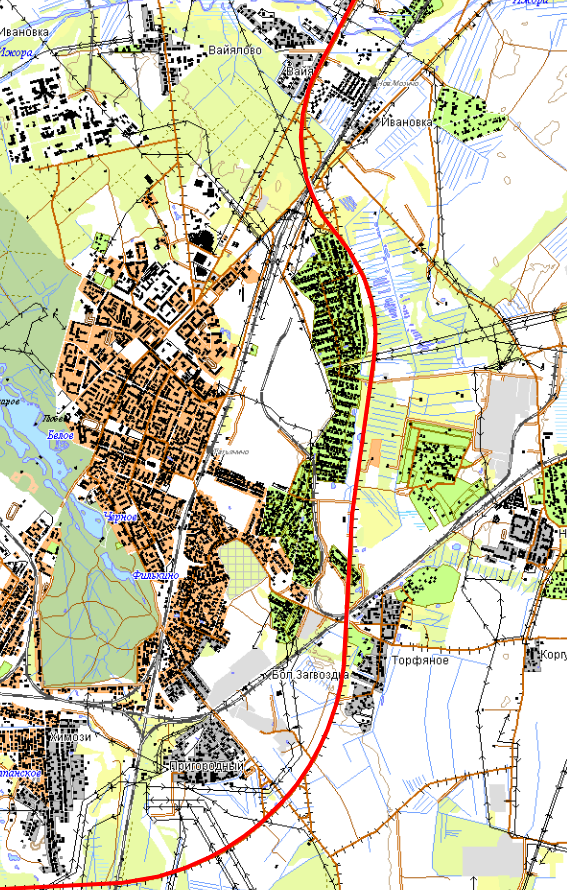 Прогноз метеоявлений
Трехмерная модель участка
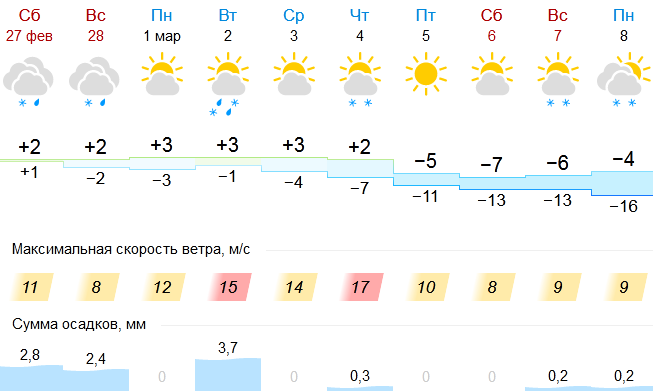 Аварийно-опасный участок 
40-41 км 
(возникновение тумана)
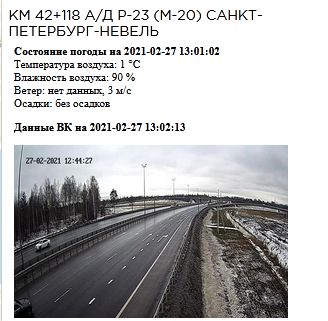 Отрезанные н.п.: нет
Объездная дорога: есть 25 км
Аварийно-опасный участок 
41-52 км 
(крутые повороты, спуски)
Условные обозначения
- участок автодороги с повышенным риском возникновения ДТП, нарушением движения
14:00 27.01.2021
исп. ЦУКС ГУ МЧС по Ленинградской области
АРМ № 9 Морозова Т.В.
тел. 3930-1251
использовались: АИУС РСЧС, Gismeteo, Google Earth
- объездная дорога
- населенный пункт
- пожарно-спасательные формирования
- социально-значимый объект
- больница
ИНФОРМАЦИОННЫЕ МАТЕРИАЛЫ ПО РИСКУ НАРУШЕНИЯ ТРАНСПОРТНОГО СООБЩЕНИЯ, СВЯЗАННЫХ 
С НЕБЛАГОПРИЯТНЫМИ МЕТЕОЯВЛЕНИЯМИ НА ТЕРРИТОРИИ ФЕДЕРАЛЬНОЙ  
АВТОДОРОГИ А-181 «СКАНДИНАВИЯ» ( НА 28.02.2021)
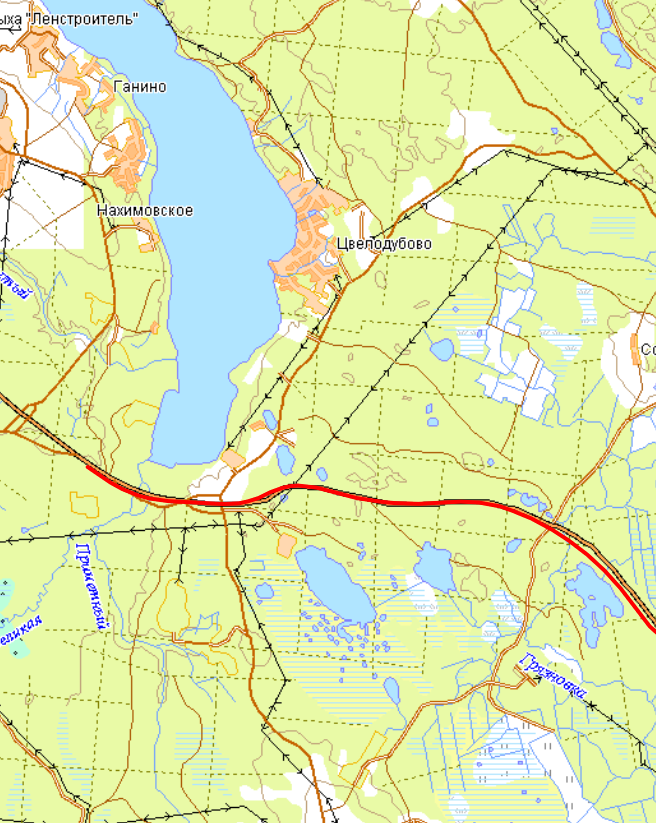 Трехмерная модель участка
Прогноз метеоявлений
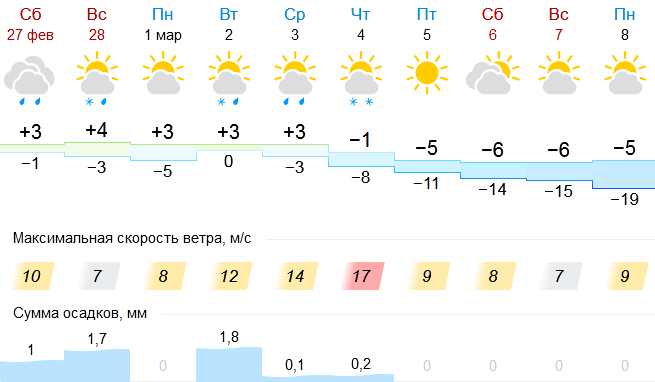 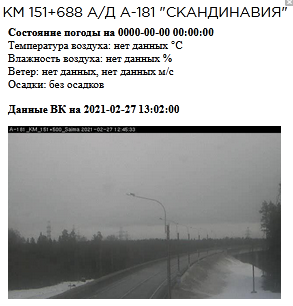 Отрезанные н.п.: нет
Объездная дорога: есть 27 км
Аварийно-опасный участок 
76-86 км 
(риск образования снежных 
заносов)
Условные обозначения
- участок автодороги с повышенным риском возникновения ДТП, нарушением движения
14:00 27.01.2021
исп. ЦУКС ГУ МЧС по Ленинградской области
АРМ № 9 Морозова Т.В.
тел. 3930-1251
использовались: АИУС РСЧС, Gismeteo, Google Earth
- объездная дорога
- населенный пункт
Отрезанные н.п.: нет
Объездная дорога: 40 км
- пожарно-спасательные формирования
- социально-значимый объект
- больница
ИНФОРМАЦИОННЫЕ МАТЕРИАЛЫ ПО РИСКУ НАРУШЕНИЯ ТРАНСПОРТНОГО СООБЩЕНИЯ, СВЯЗАННЫХ 
С НЕБЛАГОПРИЯТНЫМИ МЕТЕОЯВЛЕНИЯМИ НА ТЕРРИТОРИИ ФЕДЕРАЛЬНОЙ  
АВТОДОРОГИ А-120 «САНКТ-ПЕТЕРБУРГСКОЕ ЮЖНОЕ ПОЛУКОЛЬЦО» ( НА 28.02.2021)
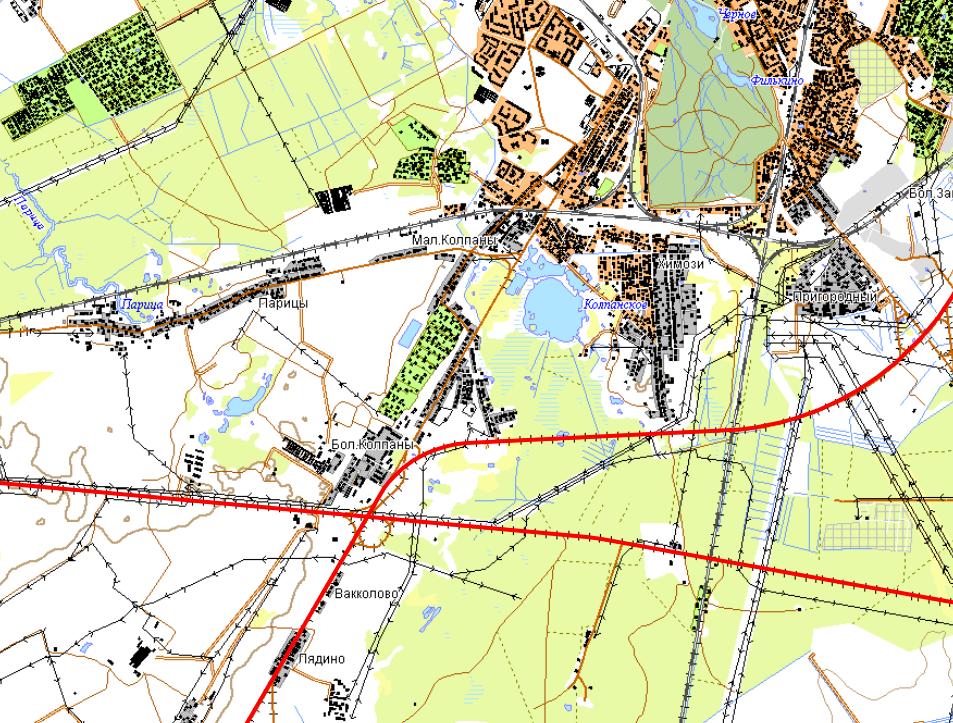 Трехмерная модель участка
Прогноз метеоявлений
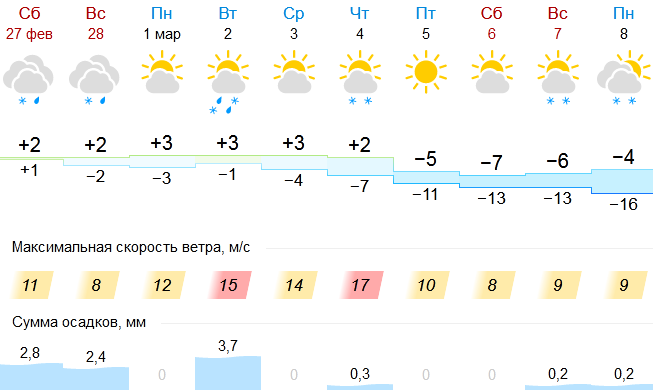 Отрезанные н.п.: нет
Объездная дорога: есть 35 км
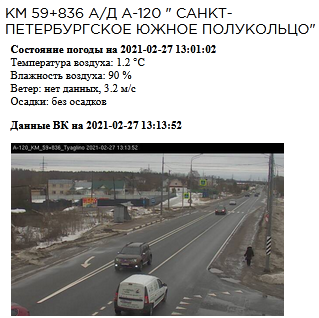 Аварийно-опасный участок 
71-79 км 
(возникновение тумана)
Условные обозначения
- участок автодороги с повышенным риском возникновения ДТП, нарушением движения
14:00 27.01.2021
исп. ЦУКС ГУ МЧС по Ленинградской области
АРМ № 9 Морозова Т.В.
тел. 3930-1251
использовались: АИУС РСЧС, Gismeteo, Google Earth
- объездная дорога
- населенный пункт
- пожарно-спасательные формирования
- социально-значимый объект
- больница
ИНФОРМАЦИОННЫЕ МАТЕРИАЛЫ ПО РИСКУ НАРУШЕНИЯ ТРАНСПОРТНОГО СООБЩЕНИЯ, СВЯЗАННЫХ 
С НЕБЛАГОПРИЯТНЫМИ МЕТЕОЯВЛЕНИЯМИ НА ТЕРРИТОРИИ ФЕДЕРАЛЬНОЙ ТРАССЫ Р-23 «СПБ-ПСКОВ»( НА 28.02.2021)
Прогноз метеоявлений
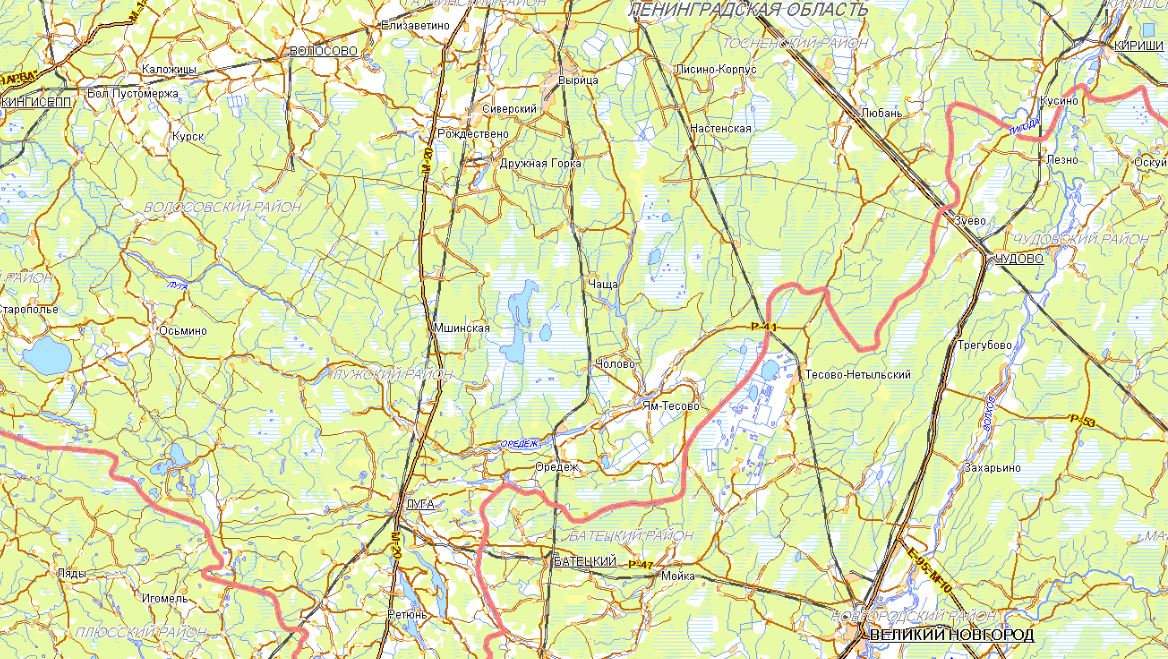 Трехмерная модель участка
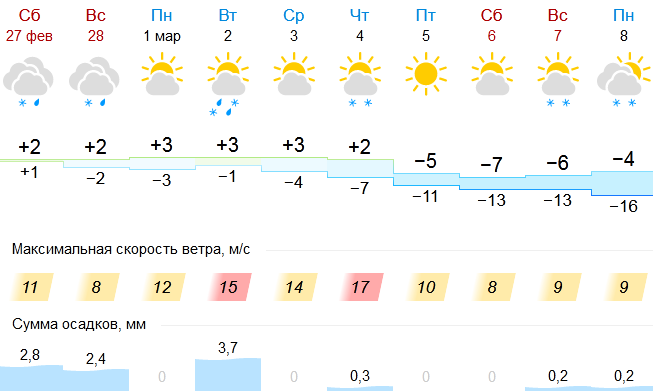 Аварийно-опасный участок 
60-64 км 
(крутые повороты, спуски)
Аварийно-опасный участок 
77-80, 82-83, 85-89, 90-99 км 
(крутые повороты, спуски)
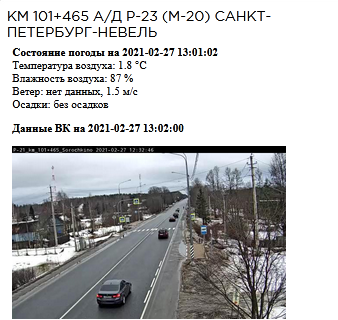 Аварийно-опасный участок 
106-109 км 
(крутые повороты, спуски)
Отрезанные н.п.: нет
Объездная дорога: есть 21 км
Аварийно-опасный участок 
133 км 
(риск возникновения тумана)
Луга
Условные обозначения
- участок автодороги с повышенным риском возникновения ДТП, нарушением движения
Аварийно-опасный участок 
162-167 км 
(крутые повороты, спуски)
14:00 27.01.2021
исп. ЦУКС ГУ МЧС по Ленинградской области
АРМ № 9 Морозова Т.В.
тел. 3930-1251
использовались: АИУС РСЧС, Gismeteo, Google Earth
- объездная дорога
- населенный пункт
- пожарно-спасательные формирования
- социально-значимый объект
- больница
ИНФОРМАЦИОННЫЕ МАТЕРИАЛЫ ПО РИСКУ НАРУШЕНИЯ ТРАНСПОРТНОГО СООБЩЕНИЯ, СВЯЗАННЫХ 
С НЕБЛАГОПРИЯТНЫМИ МЕТЕОЯВЛЕНИЯМИ НА ТЕРРИТОРИИ ФЕДЕРАЛЬНОЙ  ТРАССЫ А-180 «НАРВА» ( НА 28.02.2021)
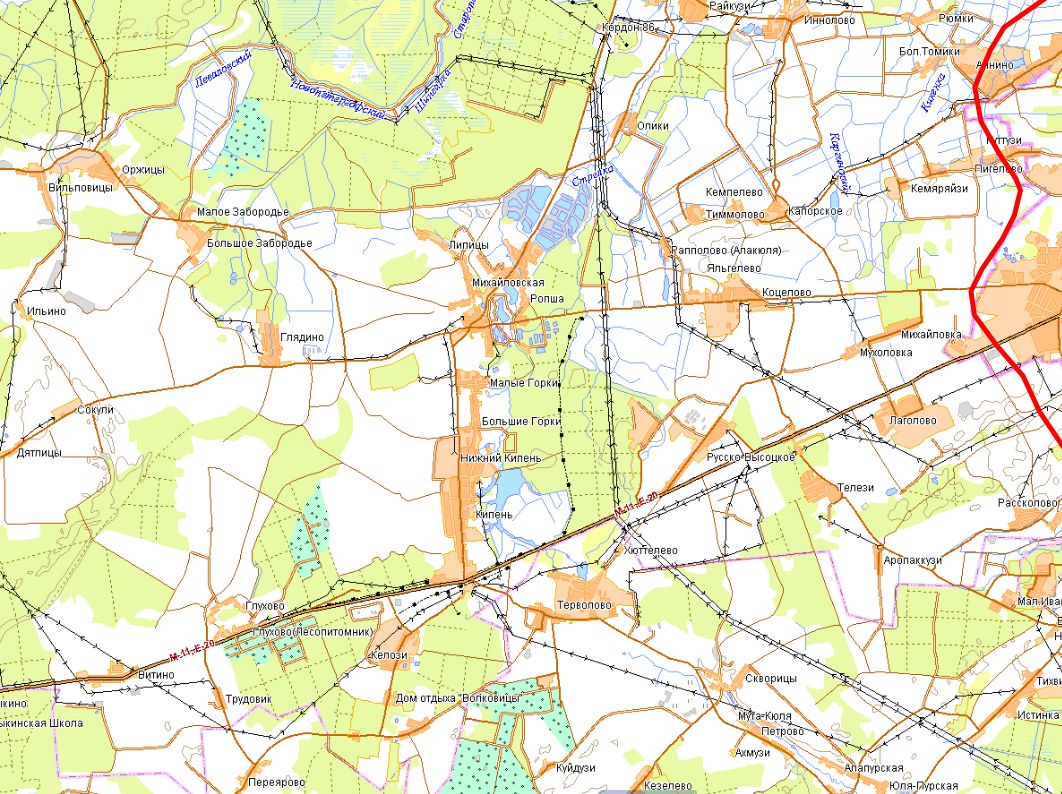 Прогноз метеоявлений
Трехмерная модель участка
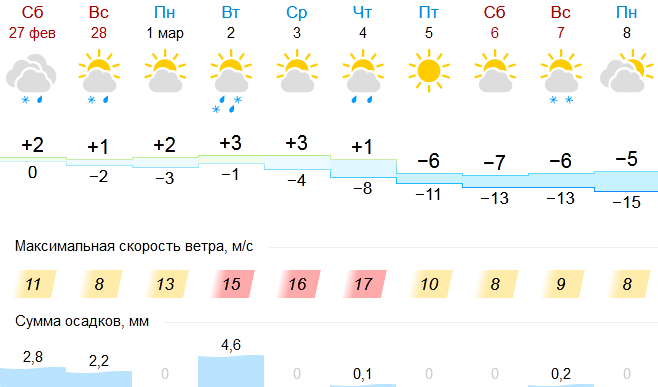 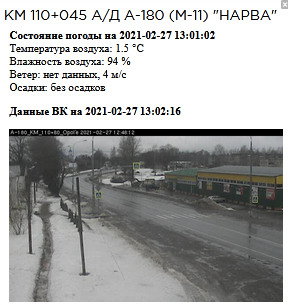 Объездная дорога:  30 км
Аварийно-опасный участок 
32-35 км, 37-43 км, 45-47 км, 50-54 км, 59-60 км 
(крутые повороты)
Кипень
Условные обозначения
- участок автодороги с повышенным риском возникновения ДТП, нарушением движения
14:00 27.01.2021
исп. ЦУКС ГУ МЧС по Ленинградской области
АРМ № 9 Морозова Т.В.
тел. 3930-1251
использовались: АИУС РСЧС, Gismeteo, Google Earth
- объездная дорога
- населенный пункт
- пожарно-спасательные формирования
- социально-значимый объект
- больница